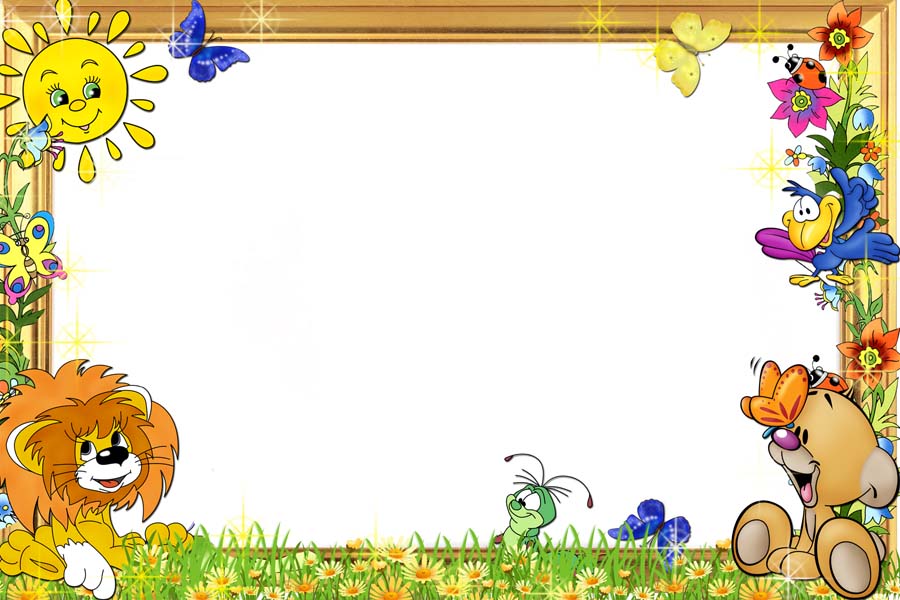 МБДОУ Детский сад «Березка»




Проект
« Мы играем и здоровье набираем»




Руководитель проекта
Дедина Мария Николаевна
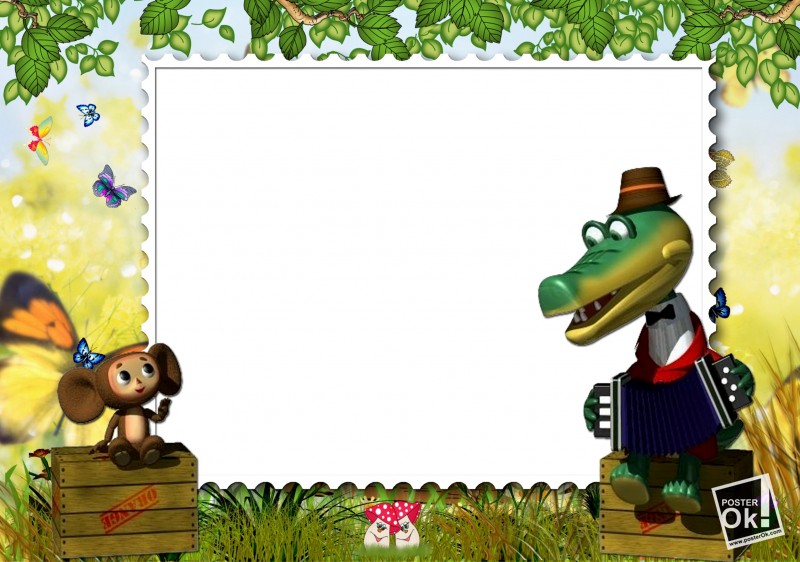 «Игра есть потребность растущего детского организма. 
В игре развиваются физические силы ребенка, 
тверже делается рука, гибче тело, вернее глаз, 
развиваются сообразительность, находчивость.
Н.К. Крупская
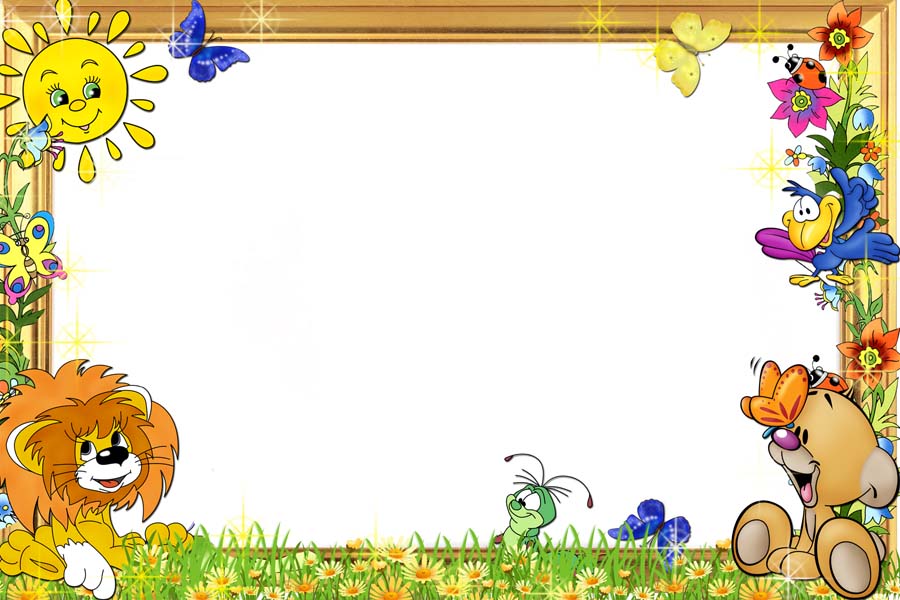 Срок реализации проекта: Учебный год.
Тип проекта: Педагогический, оздоровительный, социально – информационный.
По направлению: Физкультурно  – оздоровительный.
По количеству участников: Групповой.
Участники проекта: Дети 2 младшей группы, родители, воспитатель.
Проблемы проекта: Снижение здоровья детей дошкольного возраста. Не сформирована привычка заботиться о своем здоровье. Слабая заинтересованность родителей и не правильное отношение к здоровью своих детей. Как сохранить здоровье детей?
Цель: Укрепление здоровья детей и содействие гармоничному физическому развитию, способствование, развитию творческого потенциала ребенка, сохранять и укреплять здоровье детей в условиях ДОУ и дома.
Задачи: Формировать понимание необходимости заботиться о своем здоровье, беречь его, учиться быть здоровыми и вести здоровый образ жизни.
Прививать любовь к физическим упражнениям, закаливанию. 
Повышать грамотность родителей в вопросах воспитания и укрепления здоровья дошкольников.
Информировать родителей с помощью информационных стендов.
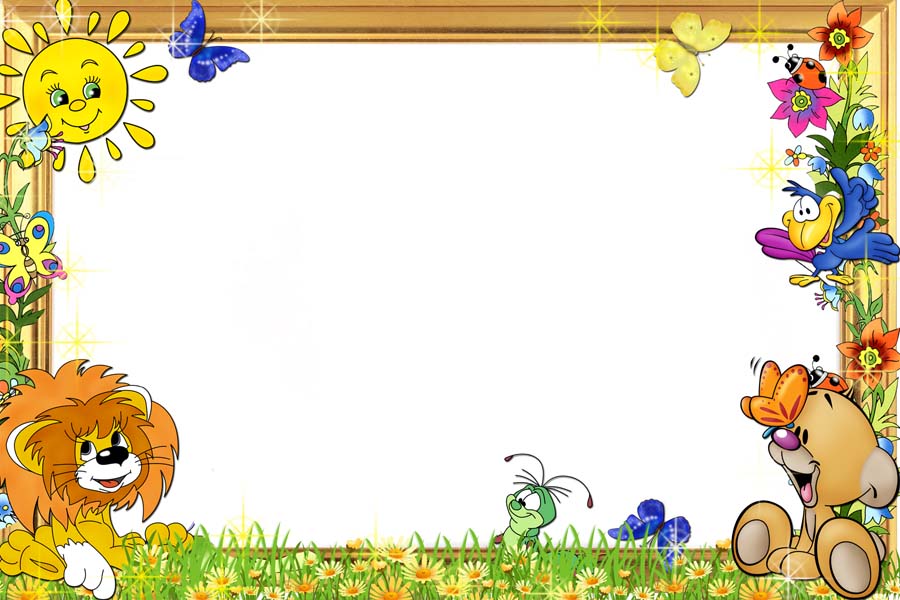 Актуальность проекта: В настоящее время идет постоянный поиск методов оздоровления детей в условиях детского сада. Основная цель – снижение заболеваемости детей. От состояния здоровья в первую очередь зависит возможность овладения детьми всеми умениями и навыками, которые им прививаются в детском саду и которые им необходимы для эффективного обучения в дальнейшем. Для этого необходимо формировать у детей разносторонние знания и положительные черты характера, совершенствовать физическое развитие. Я учитываю возрастные, психологические особенности детей, создаю благоприятные гигиенические условия, оптимальное сочетание разнообразных видов деятельности. Фундамент здоровья человека закладывается в раннем детстве. Я веду постоянный поиск новых форм взаимодействия с семьей воспитанников.
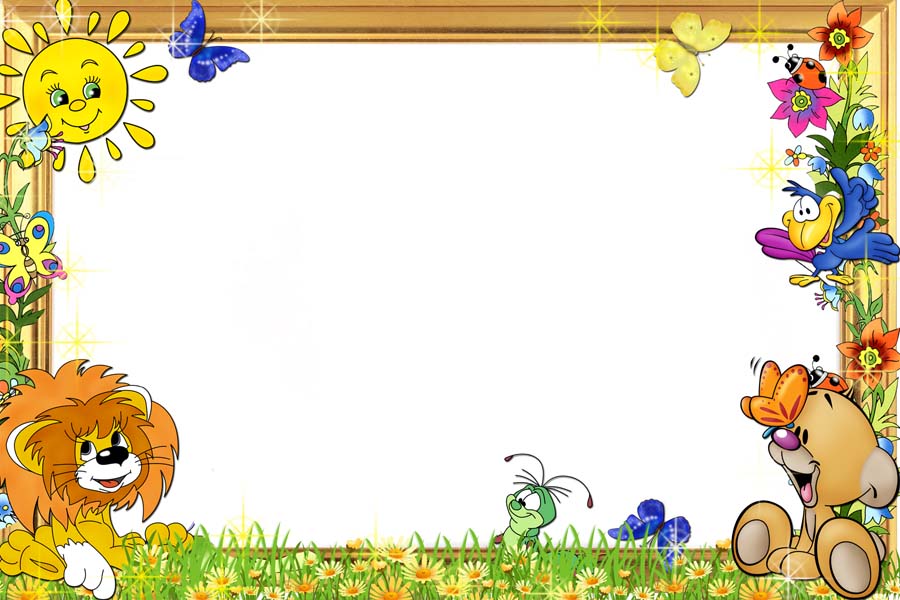 Методическое обеспечение проекта.
Материалы для проведения консультаций и бесед.
Художественные произведения.
Фотостенды.
Конспекты и сценарии.
Игры: дидактические, подвижные, пальчиковые.
Рекомендации родителям.
Что полезно для здоровья!
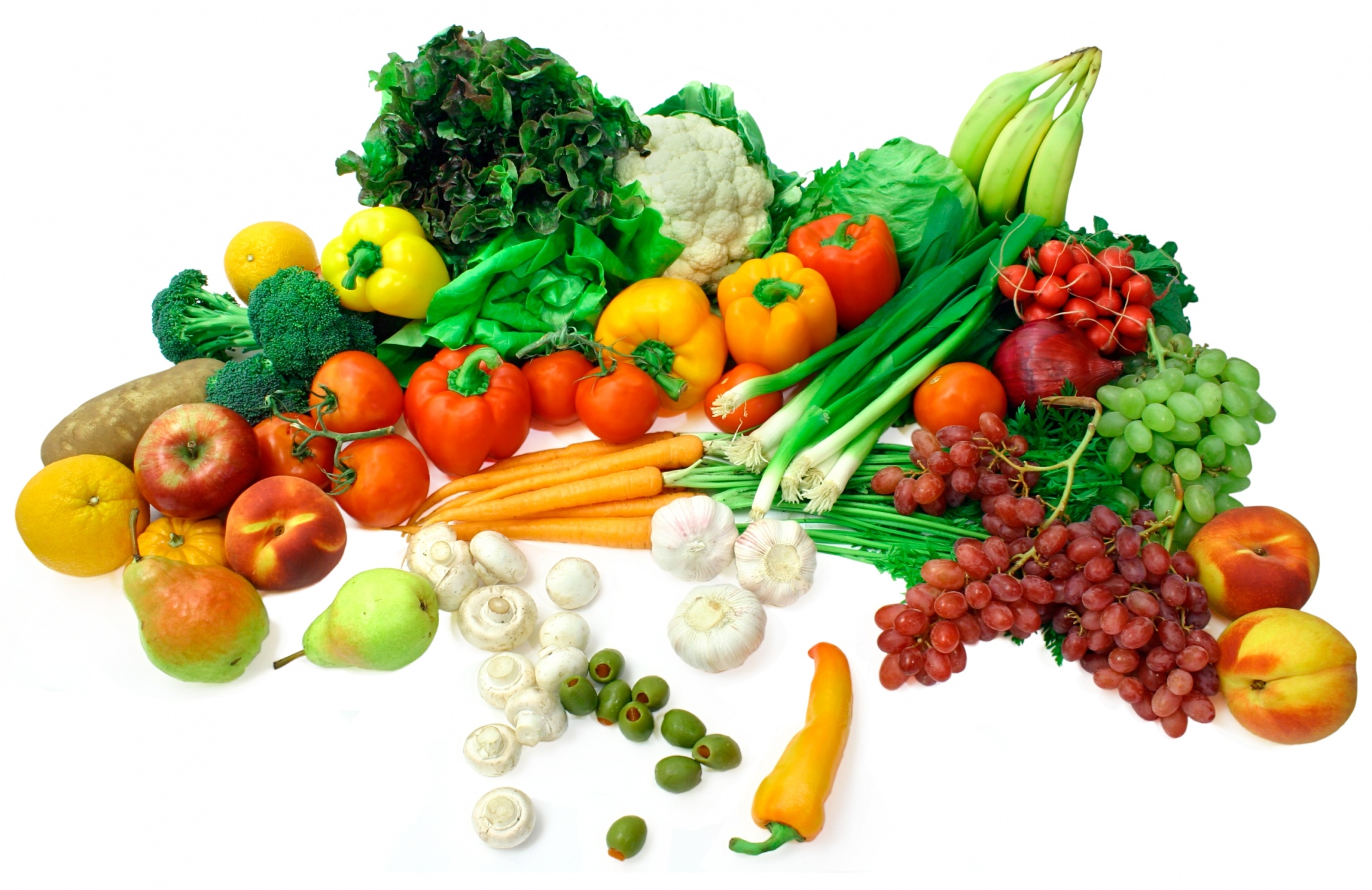 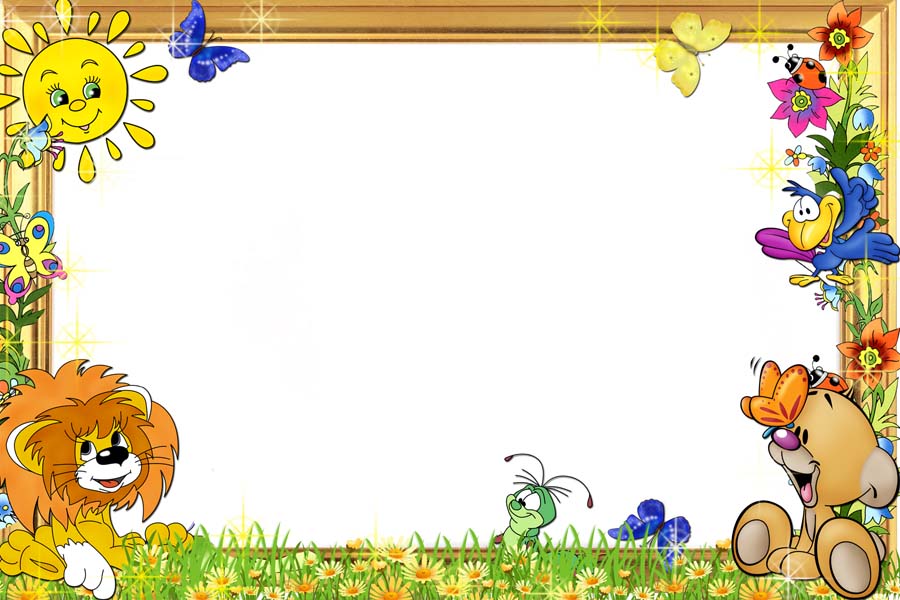 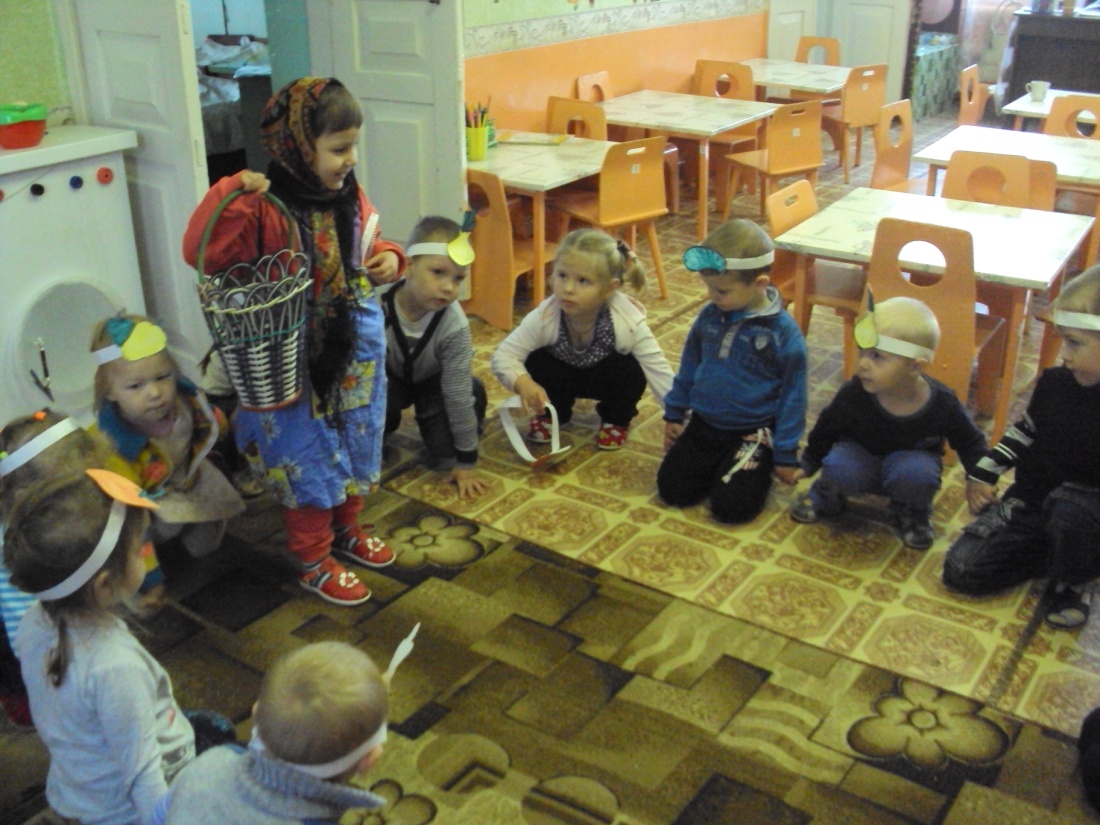 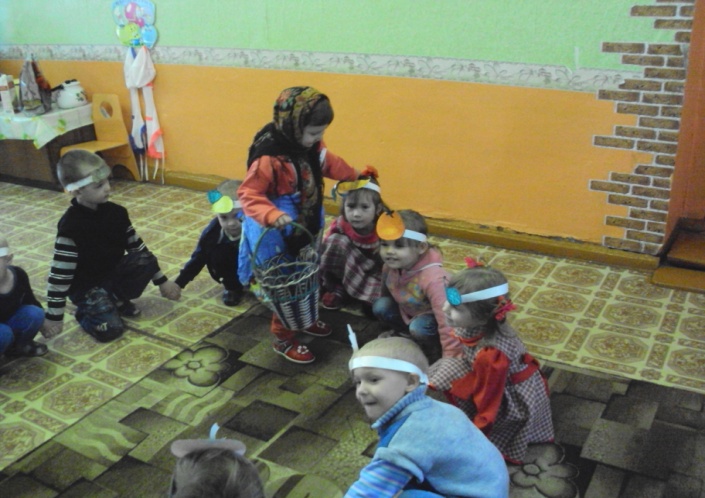 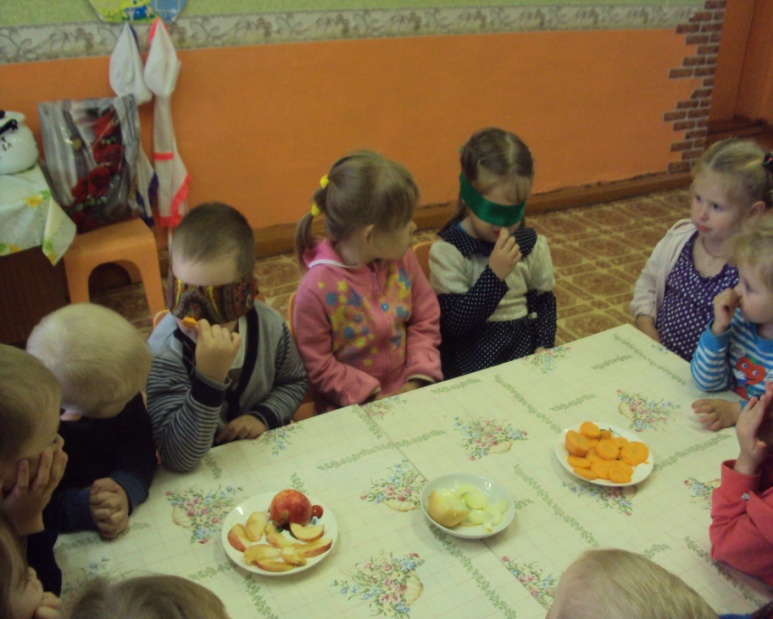 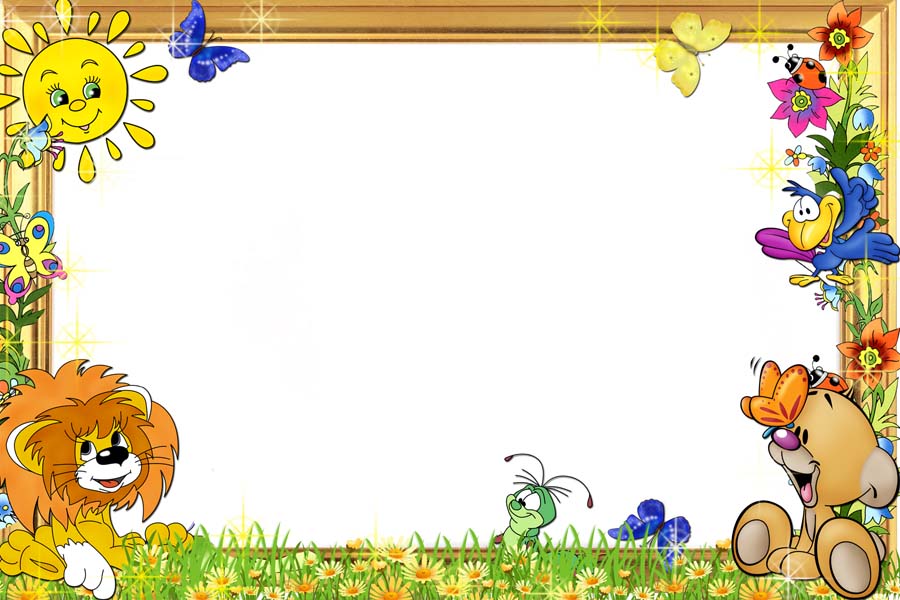 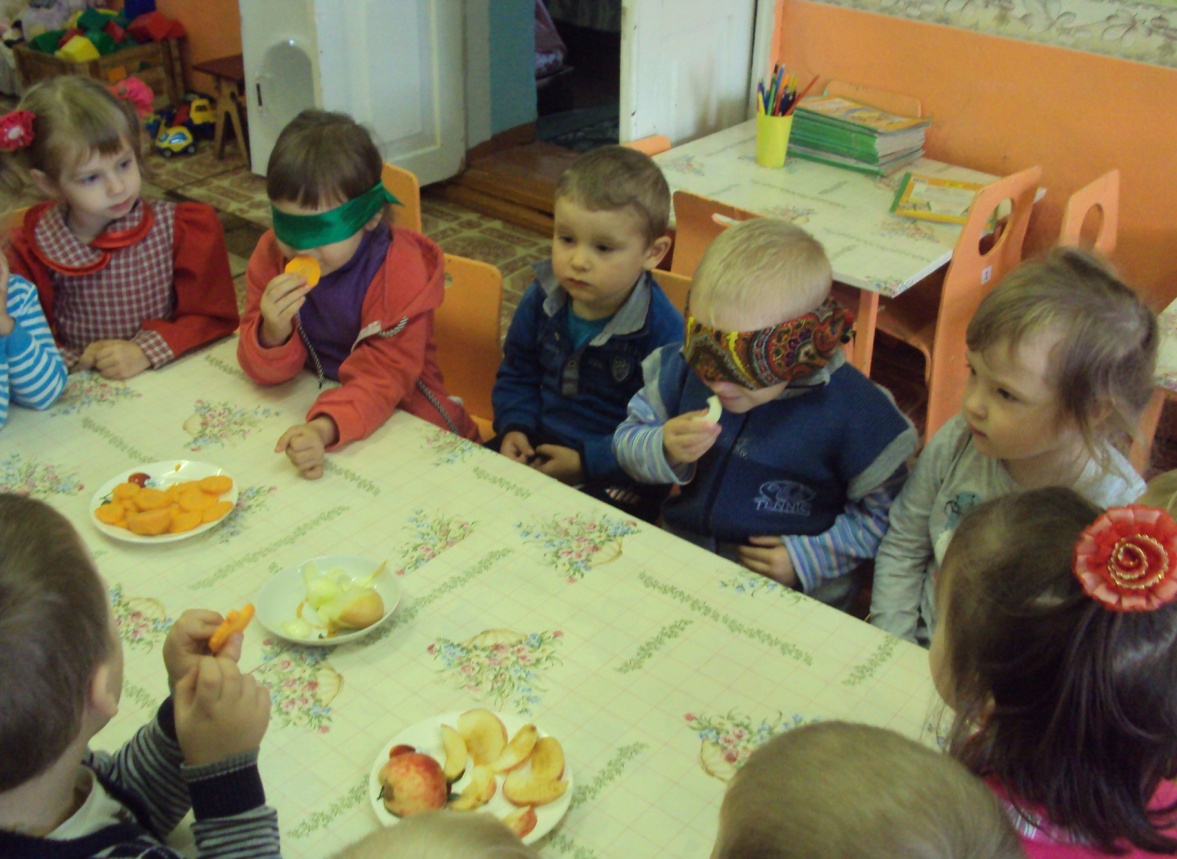 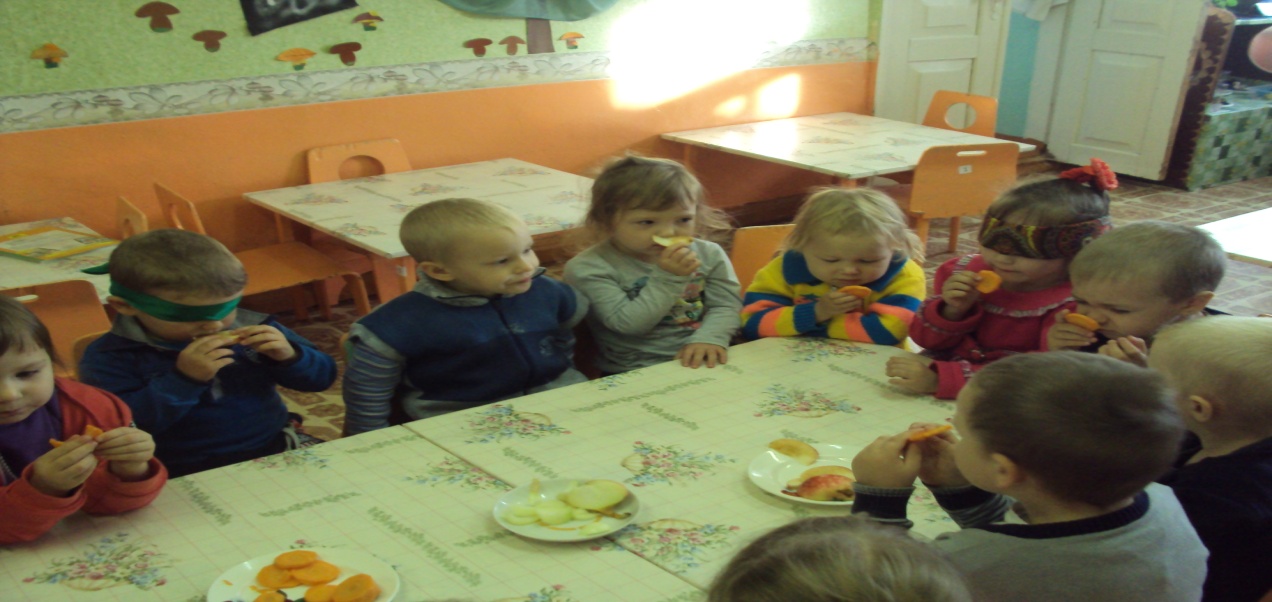 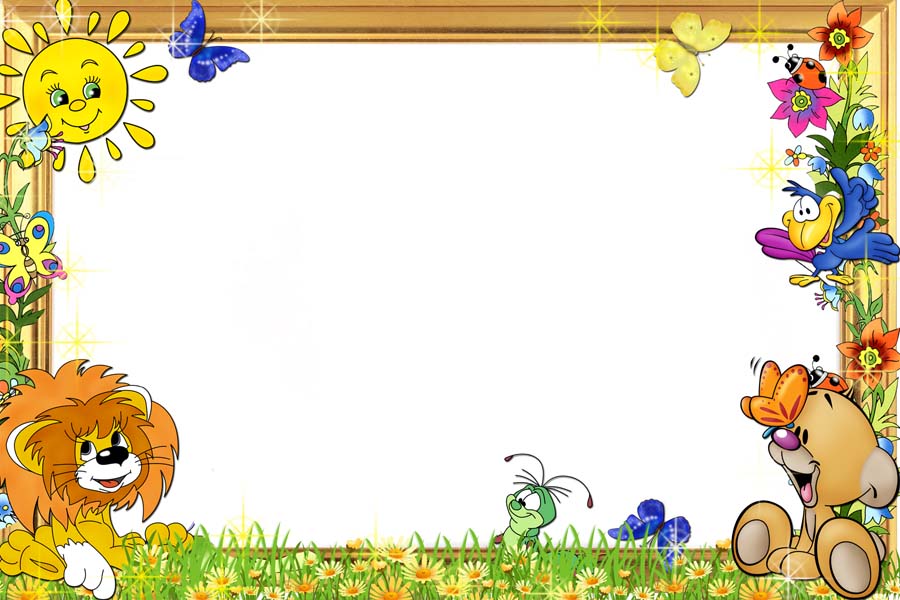 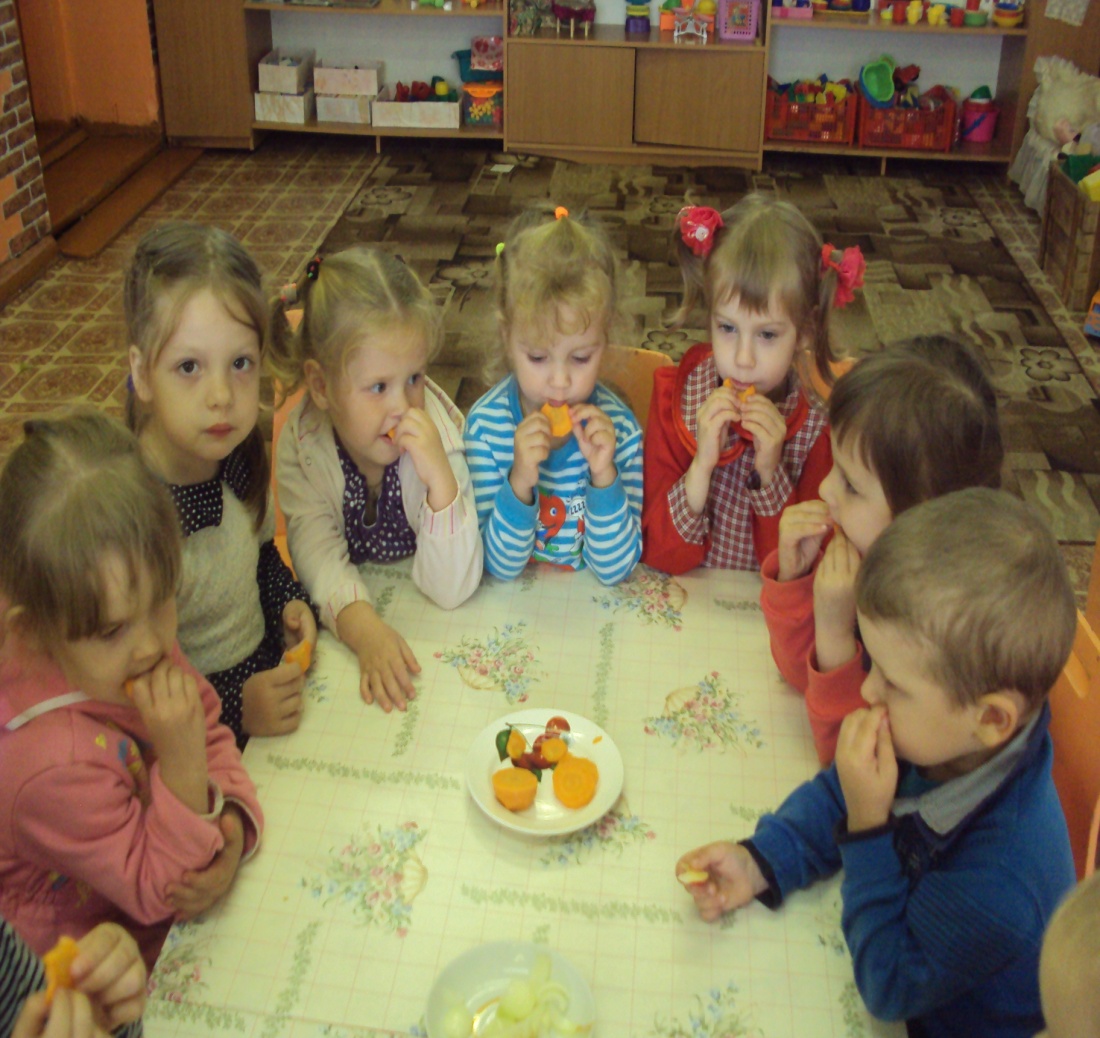 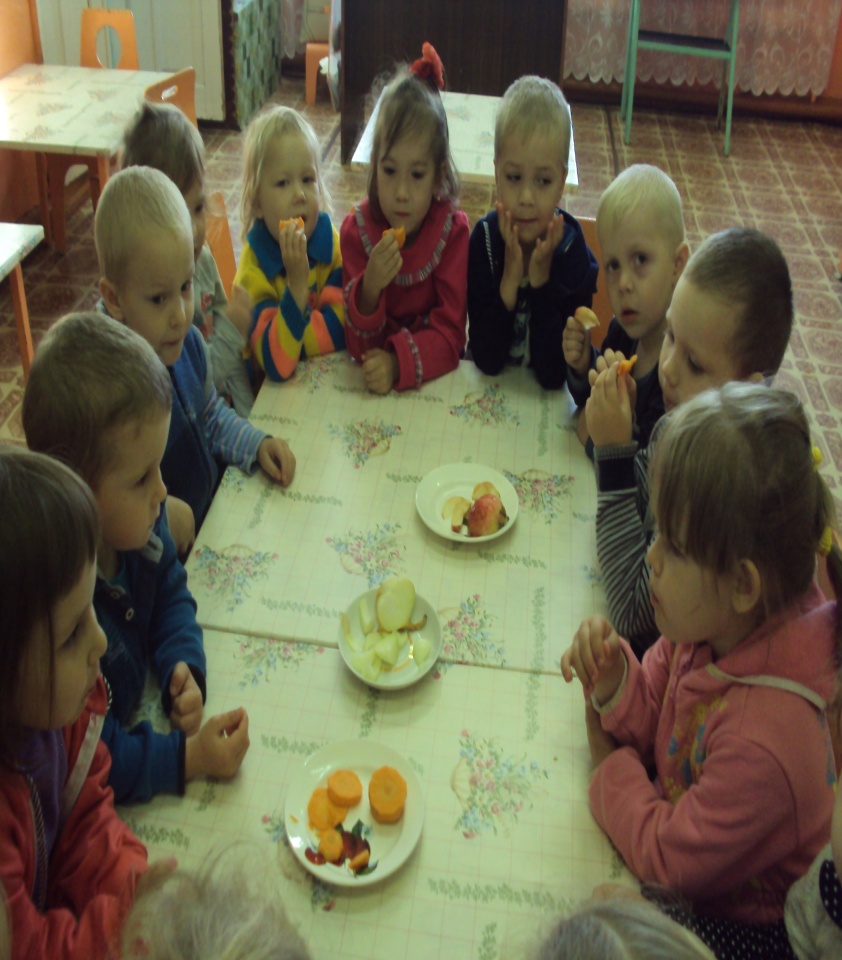 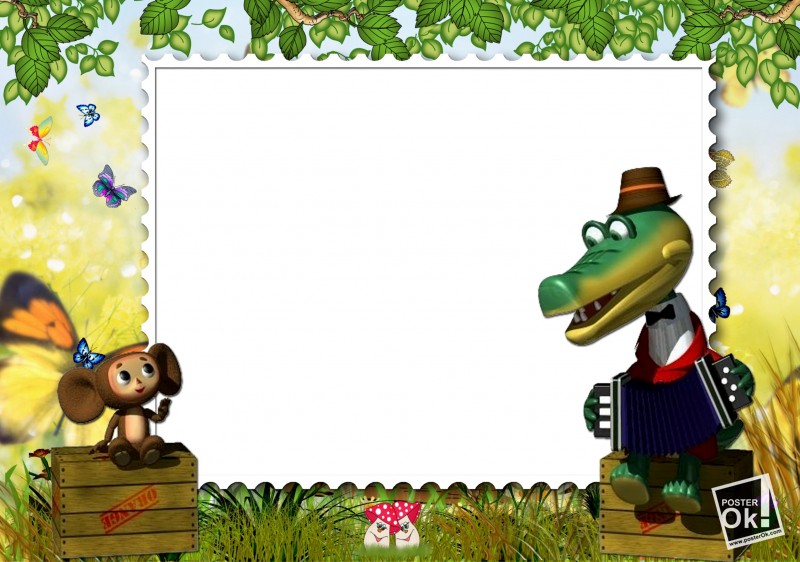 Как 
я 
закаляюсь.
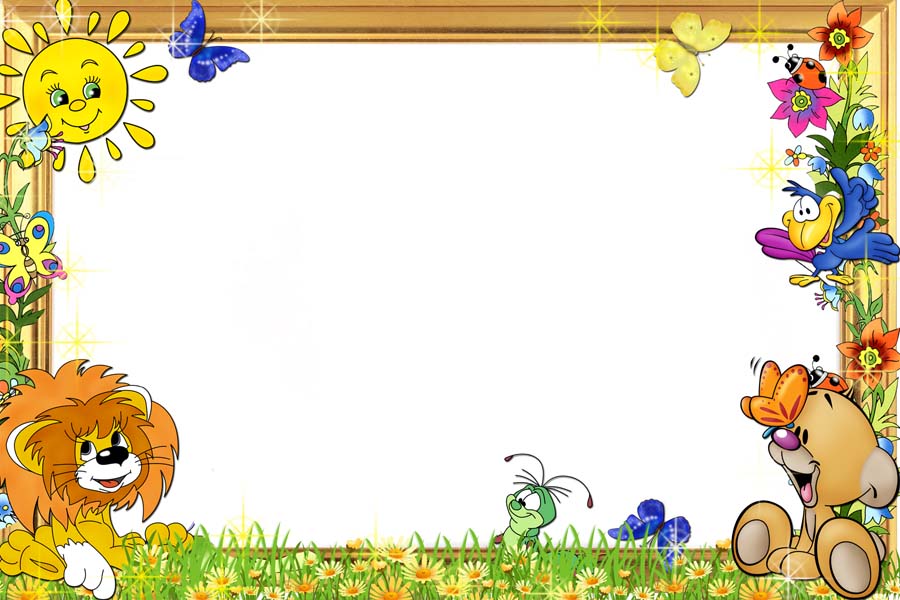 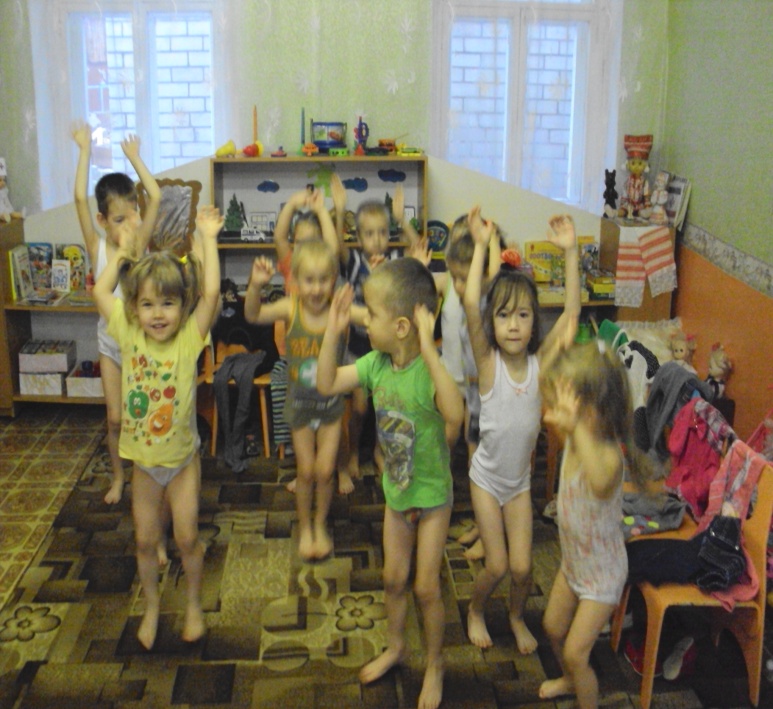 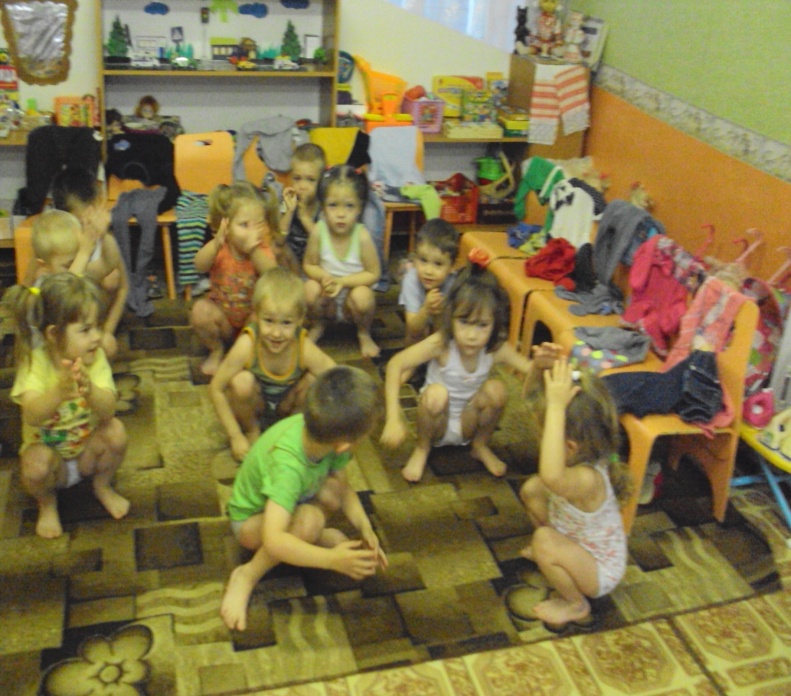 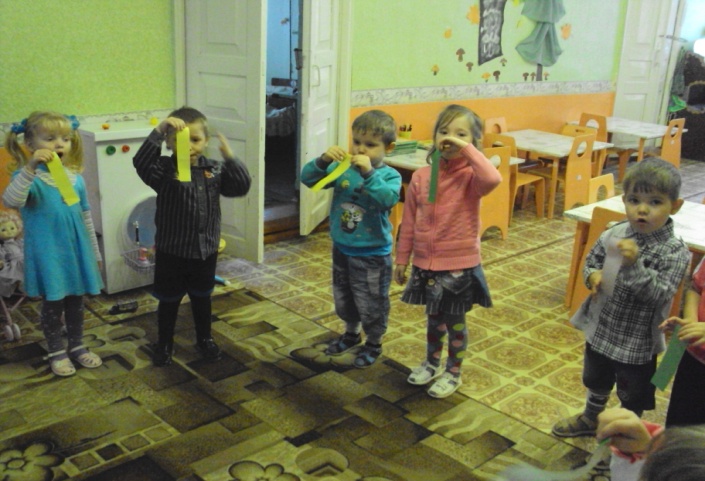 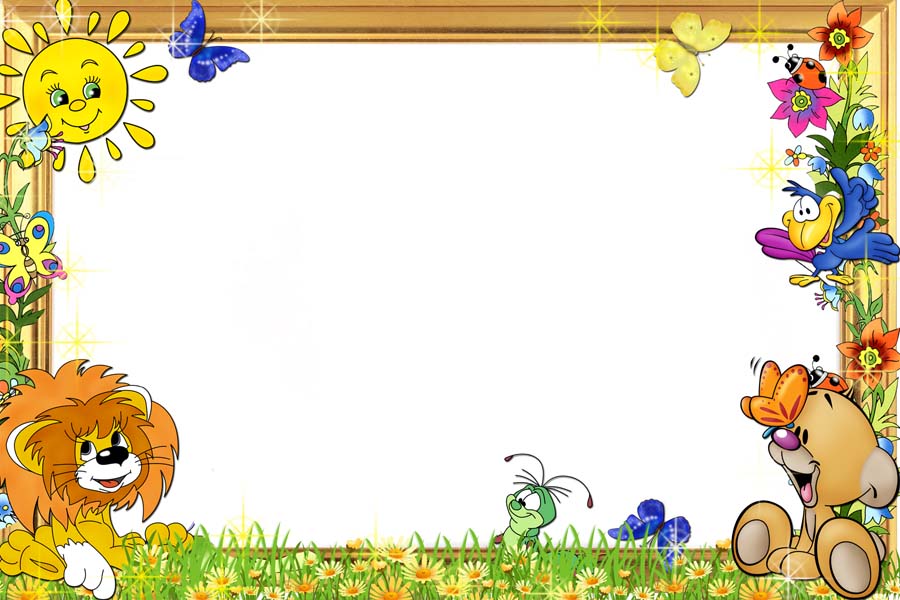 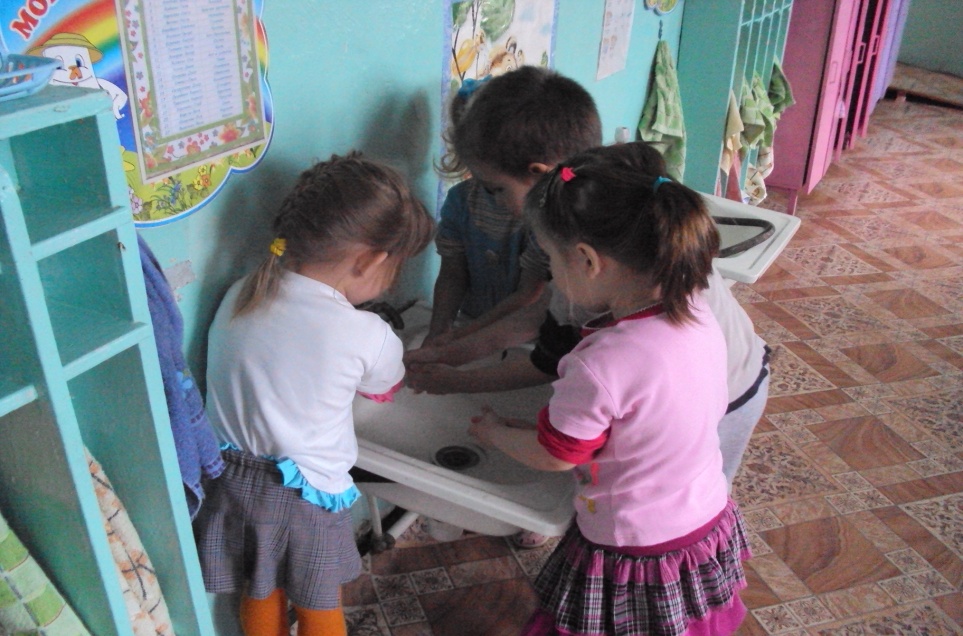 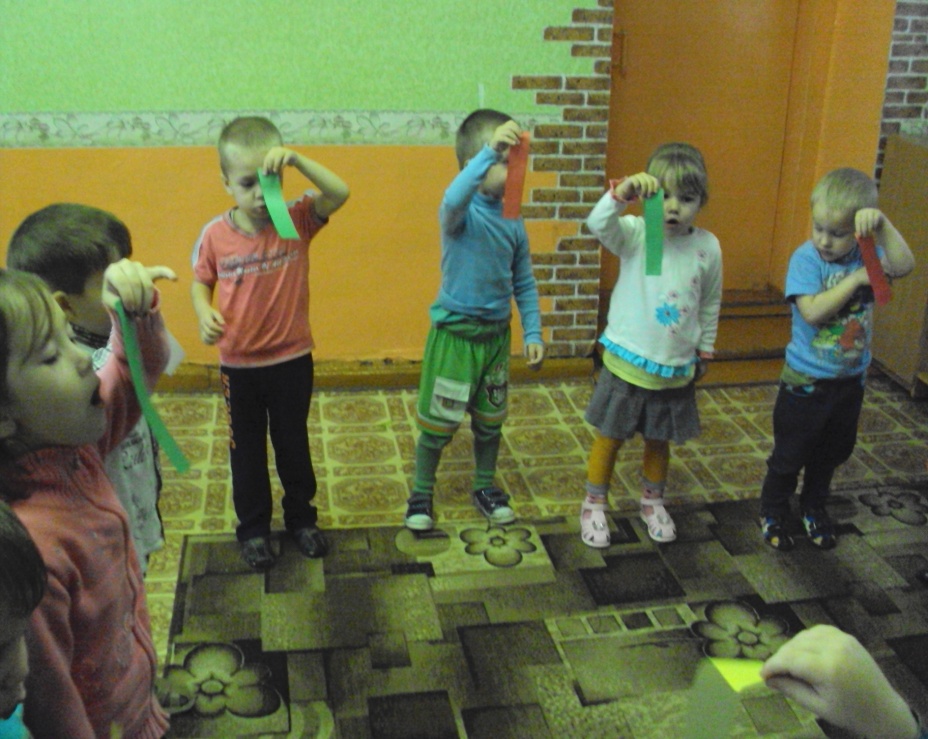 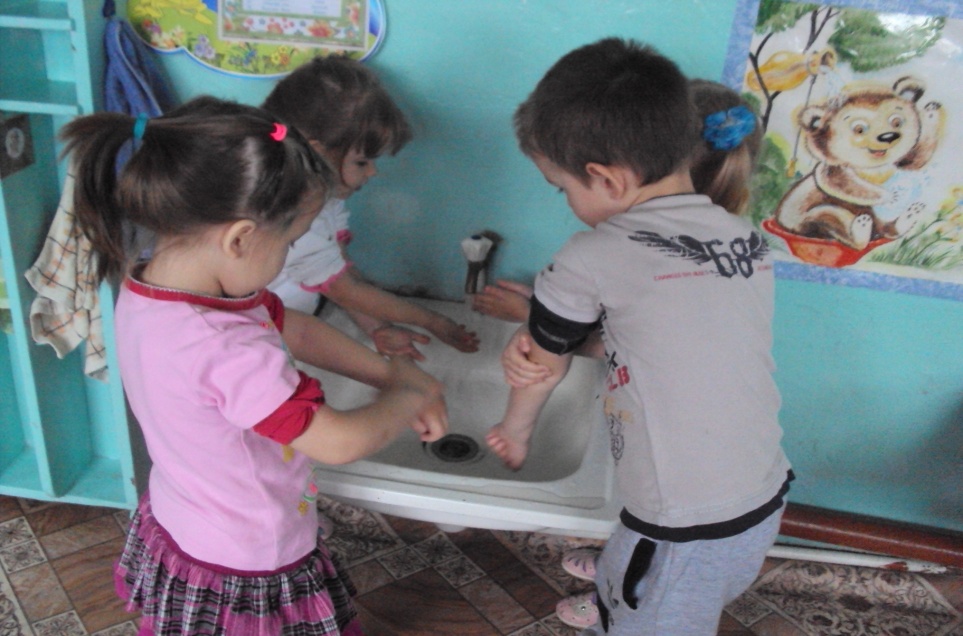 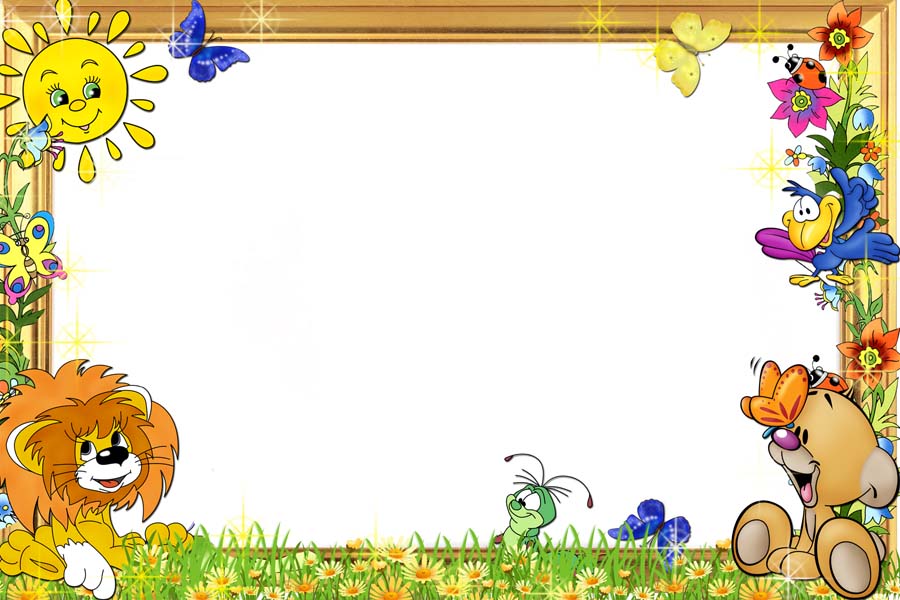 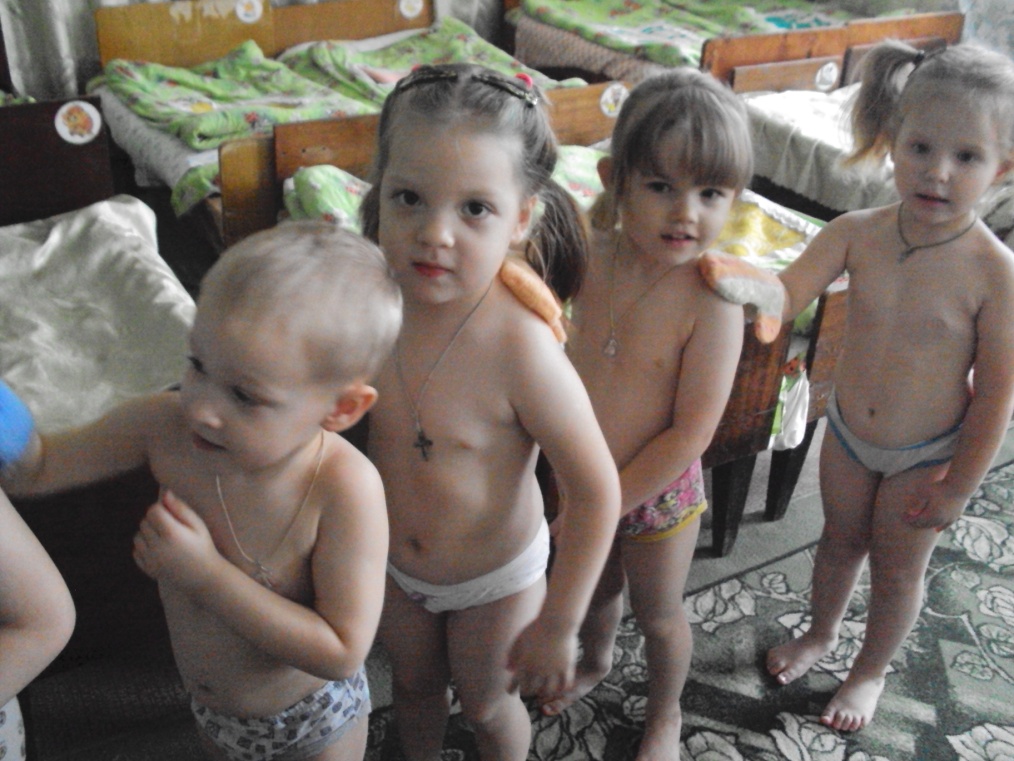 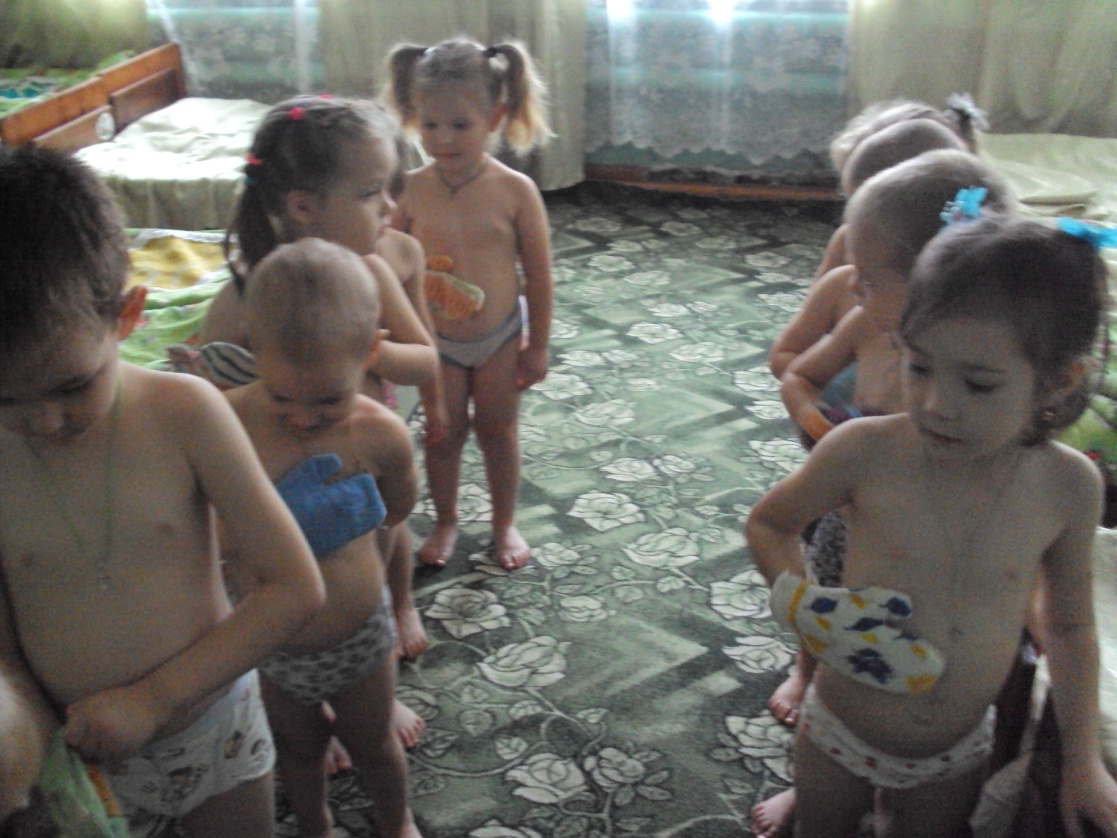 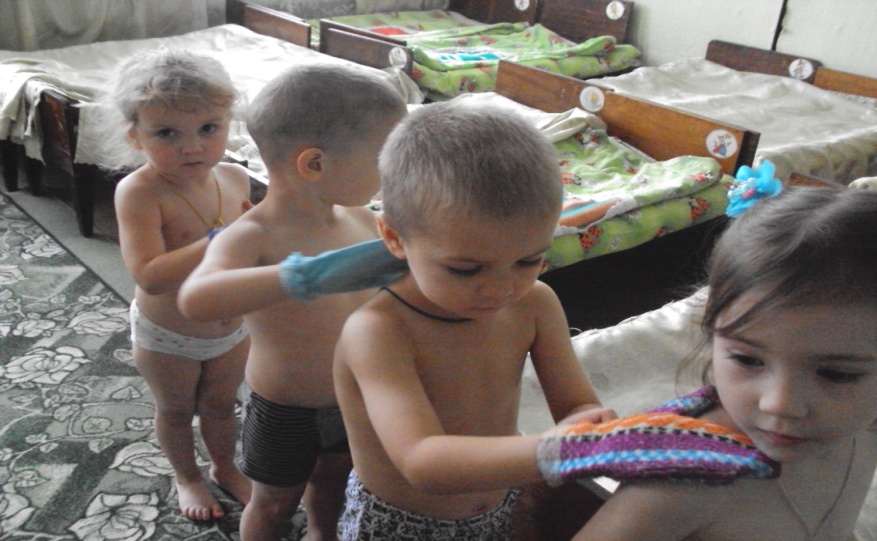 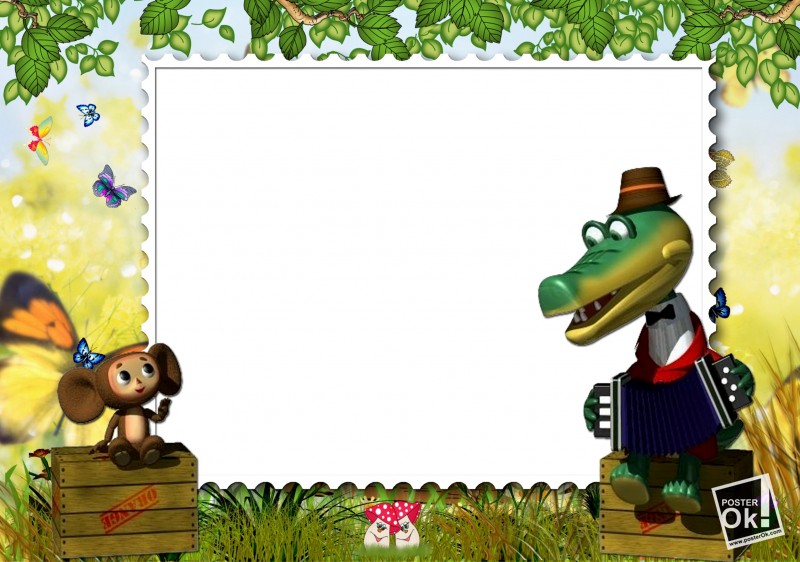 Как мы играем.
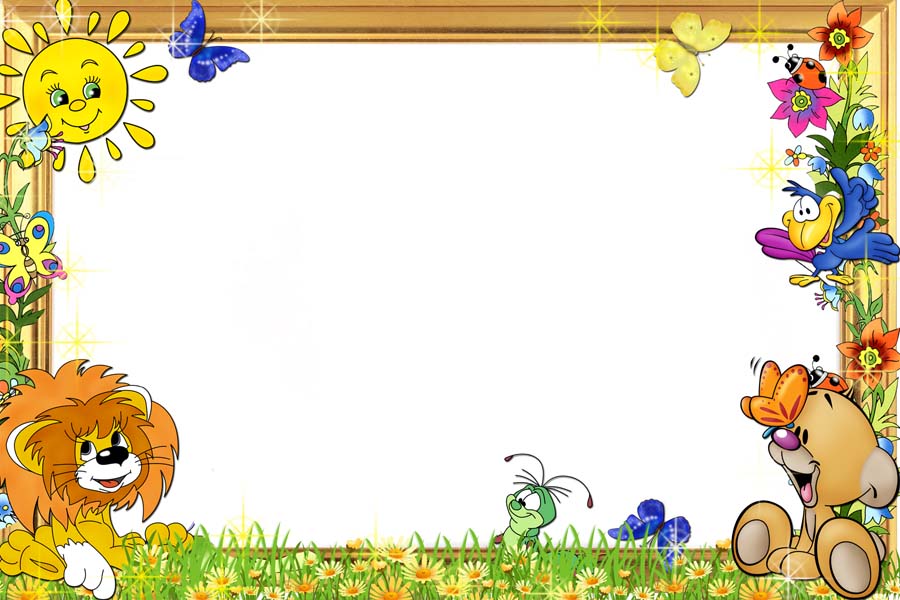 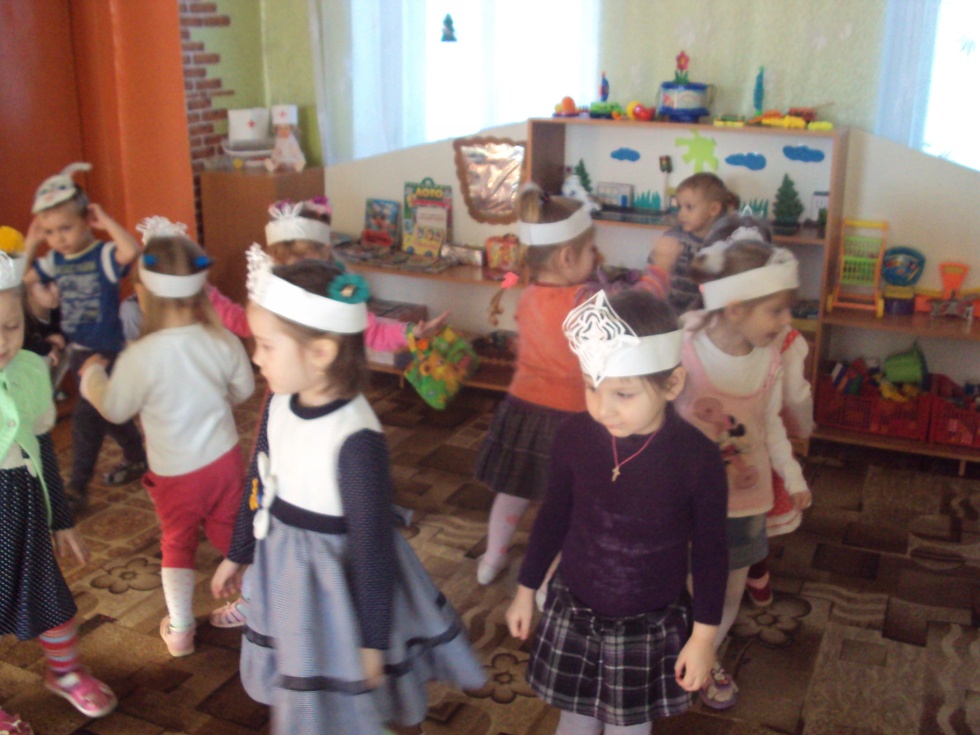 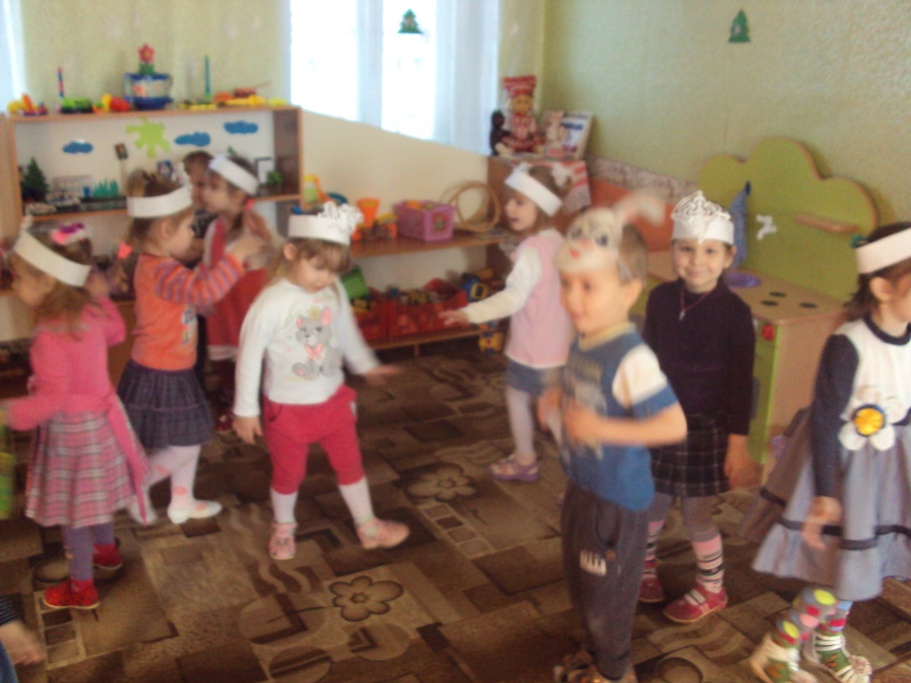 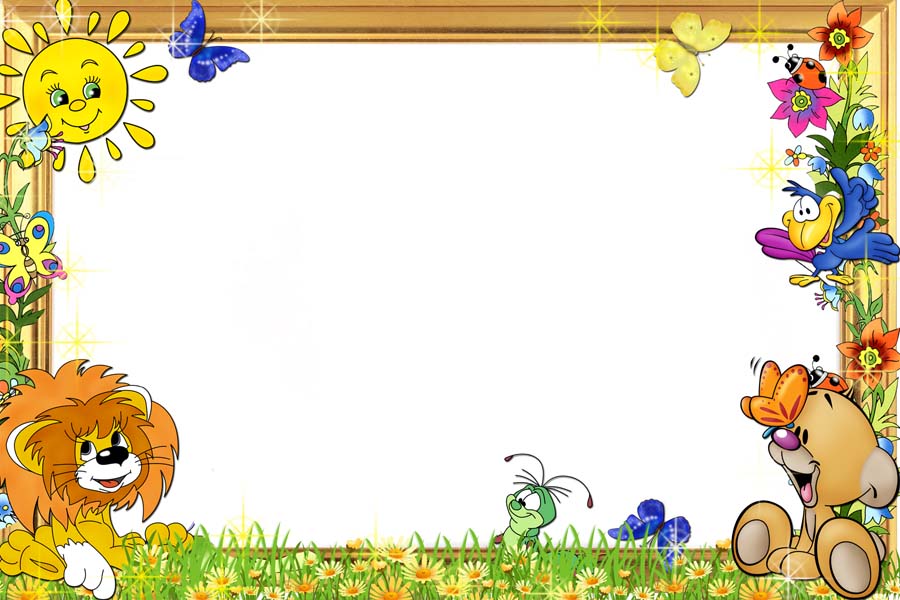 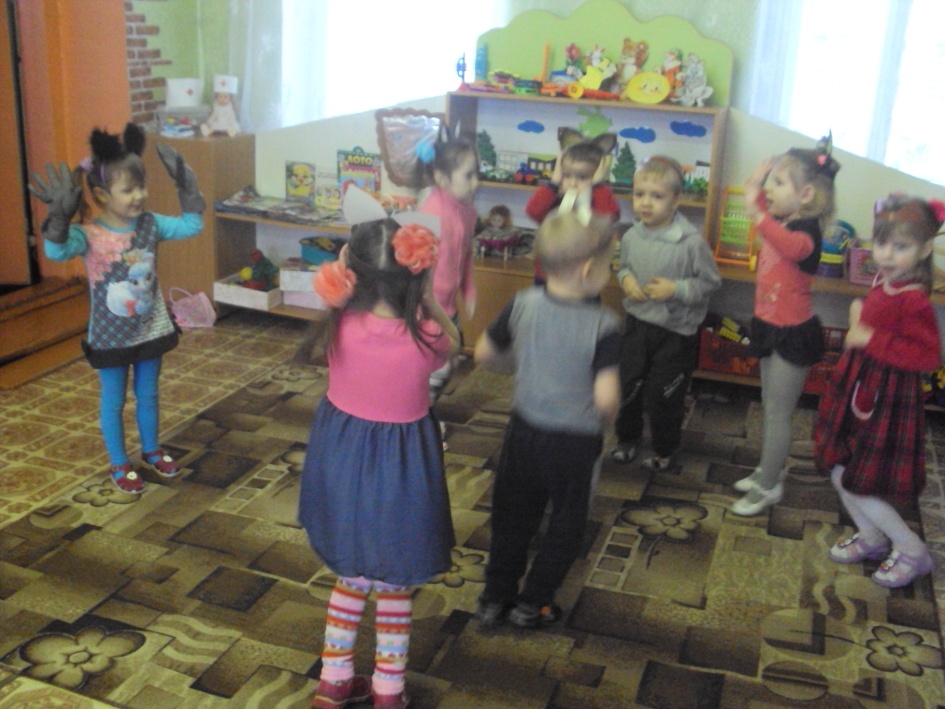 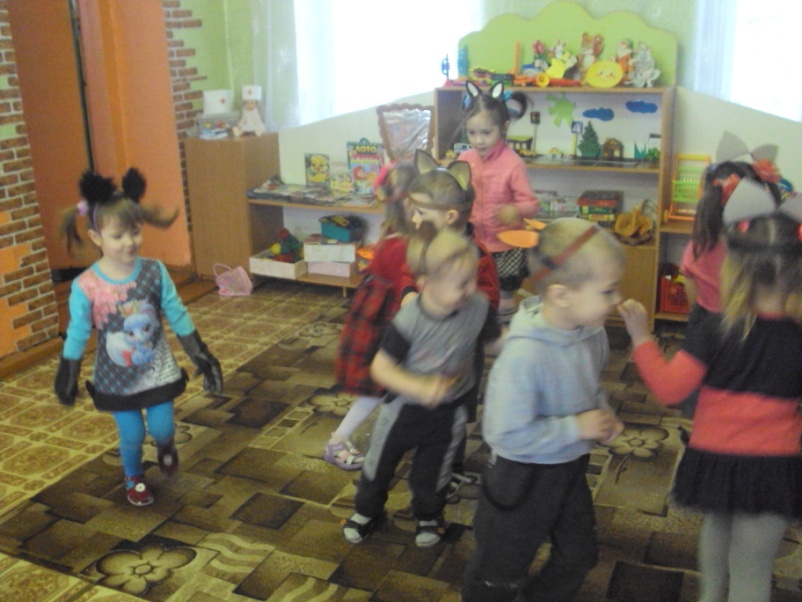 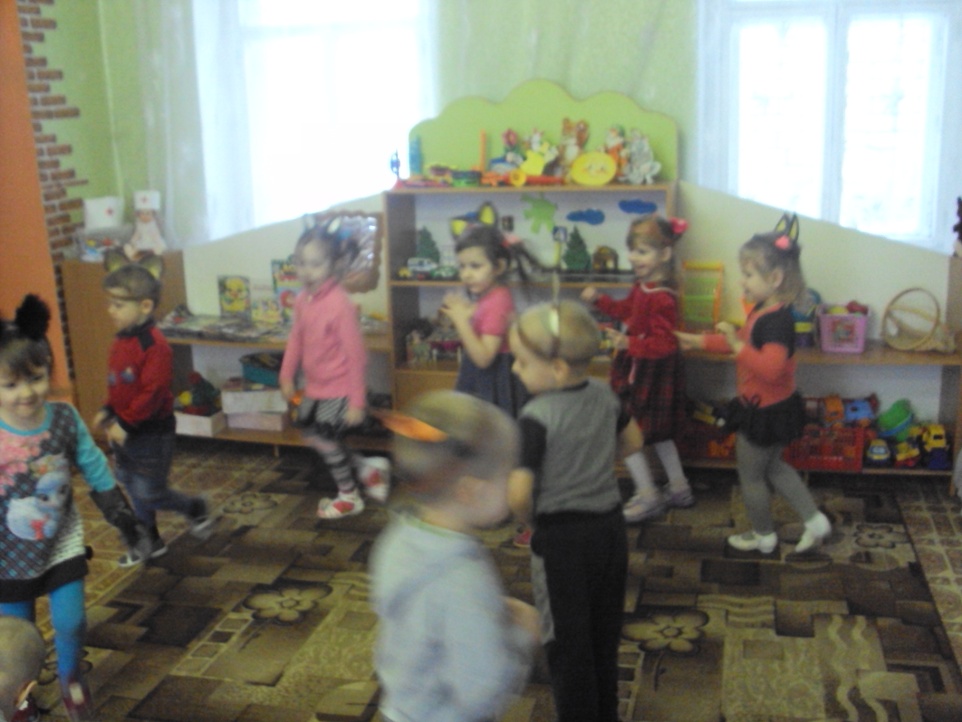 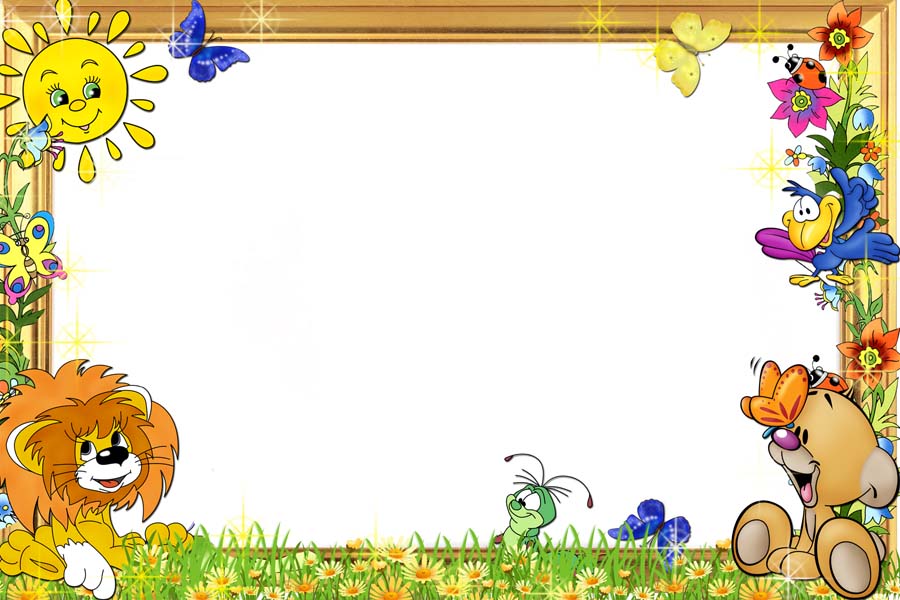 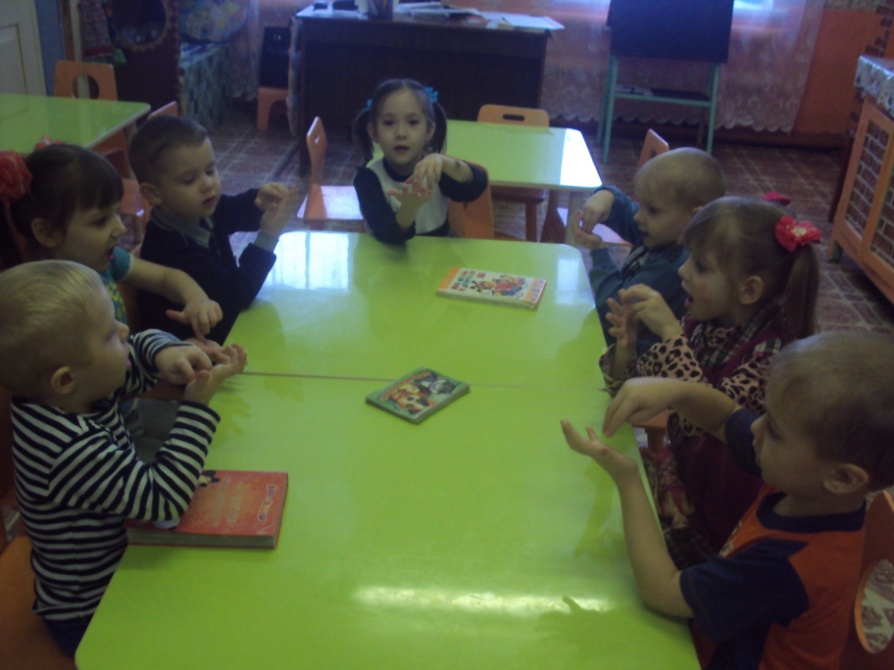 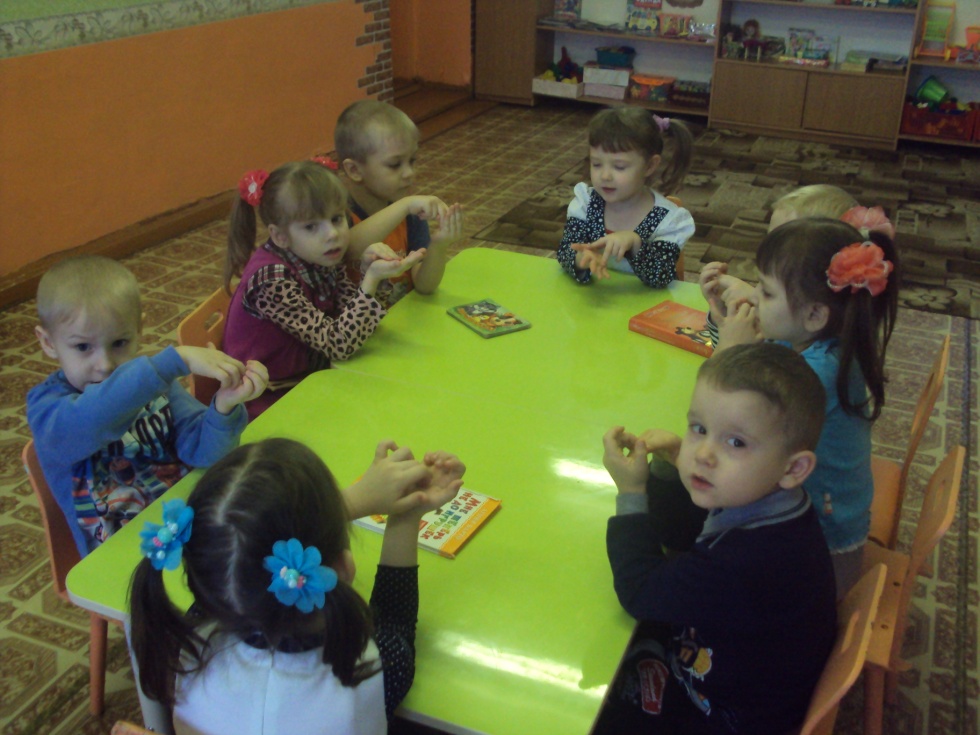 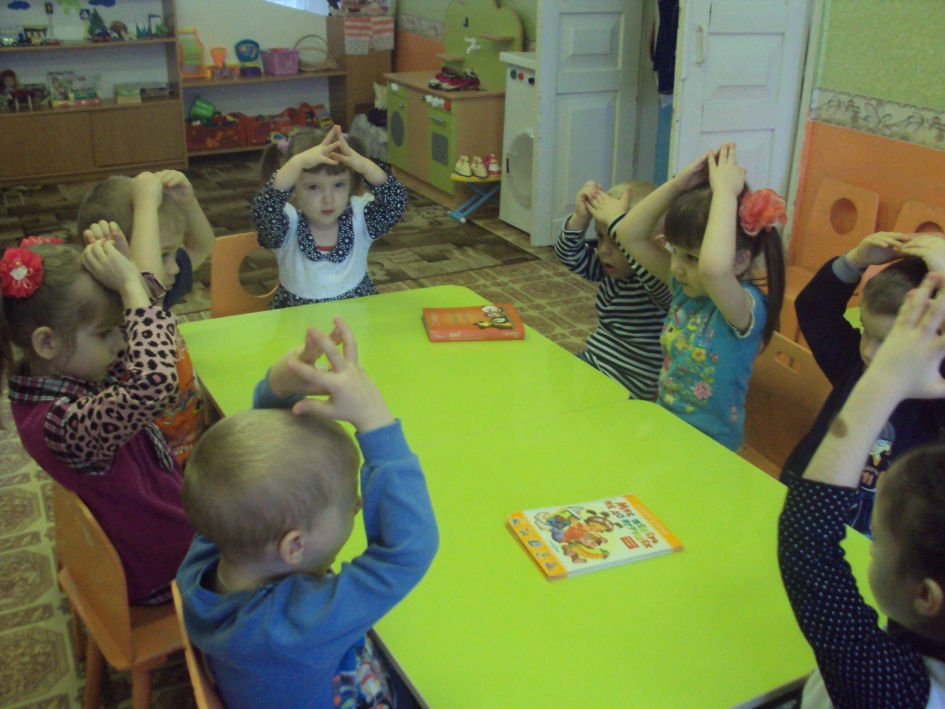 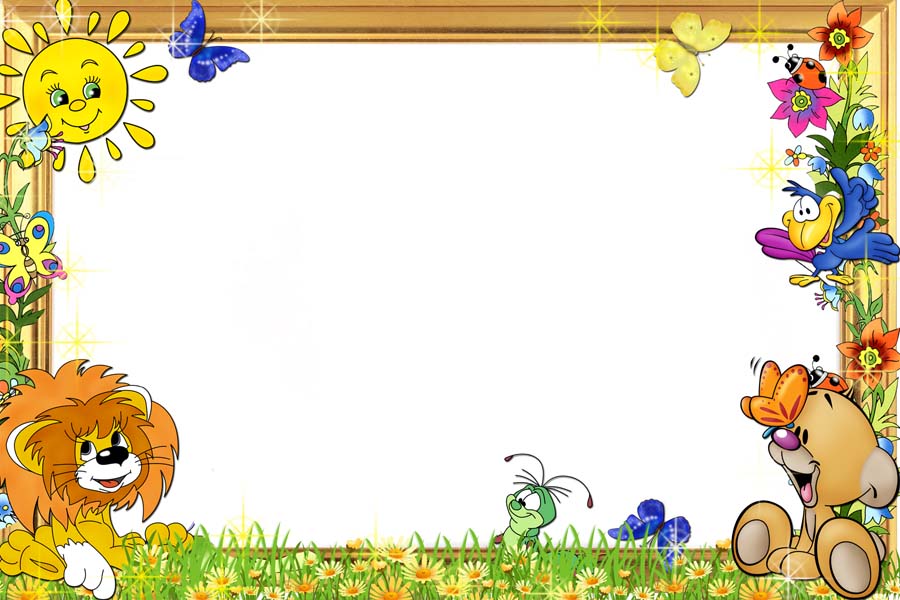 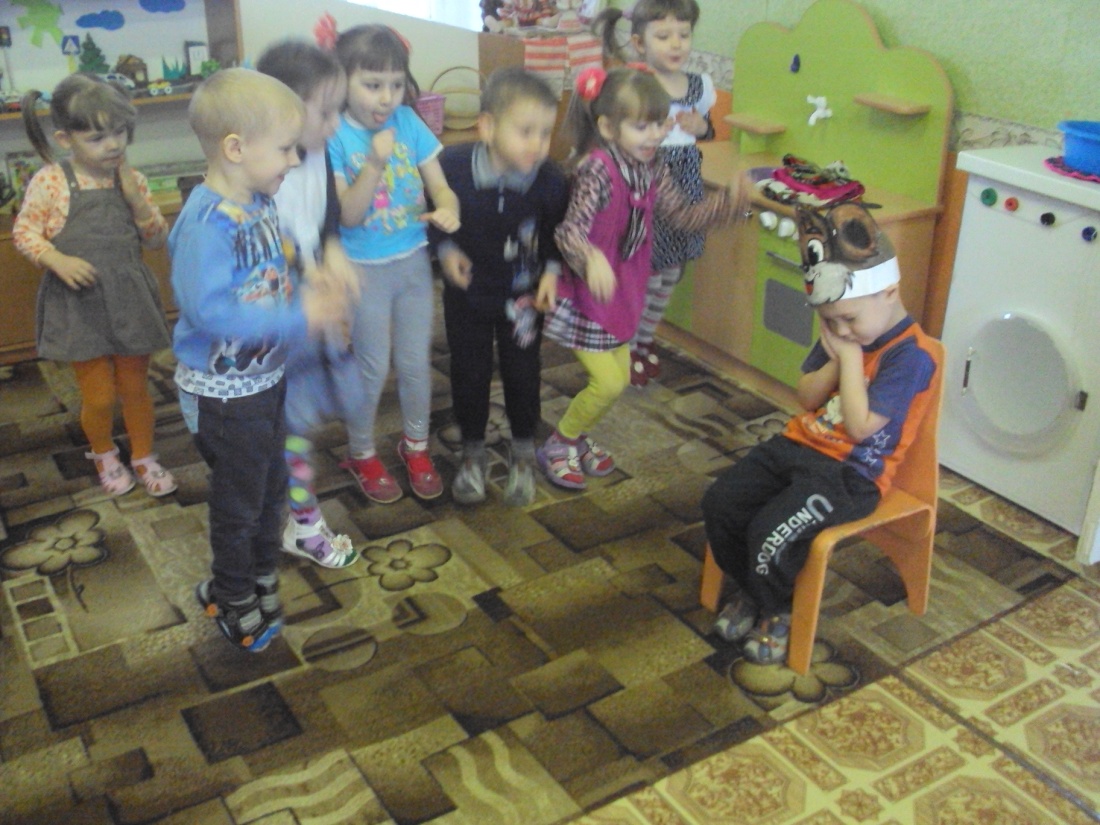 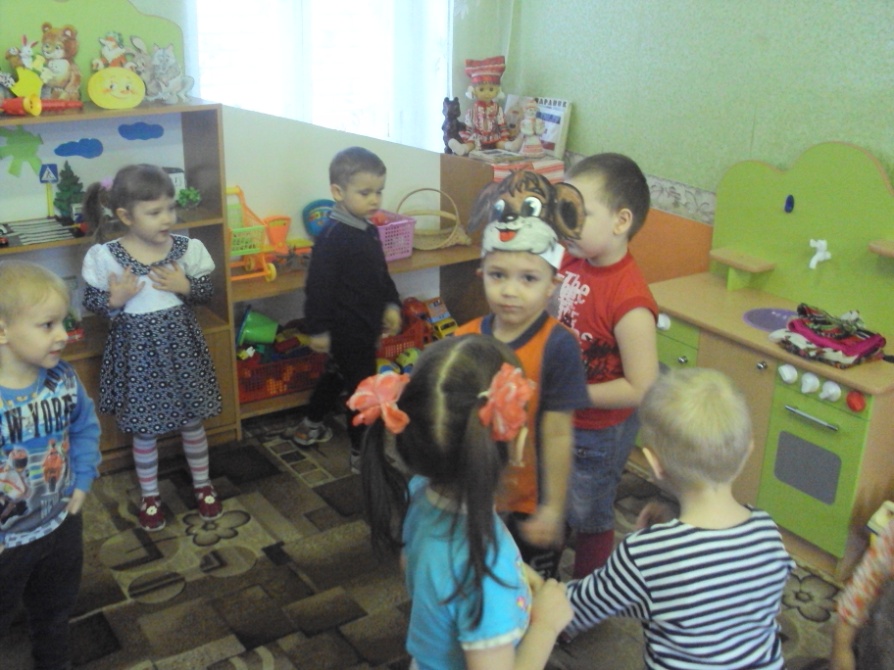 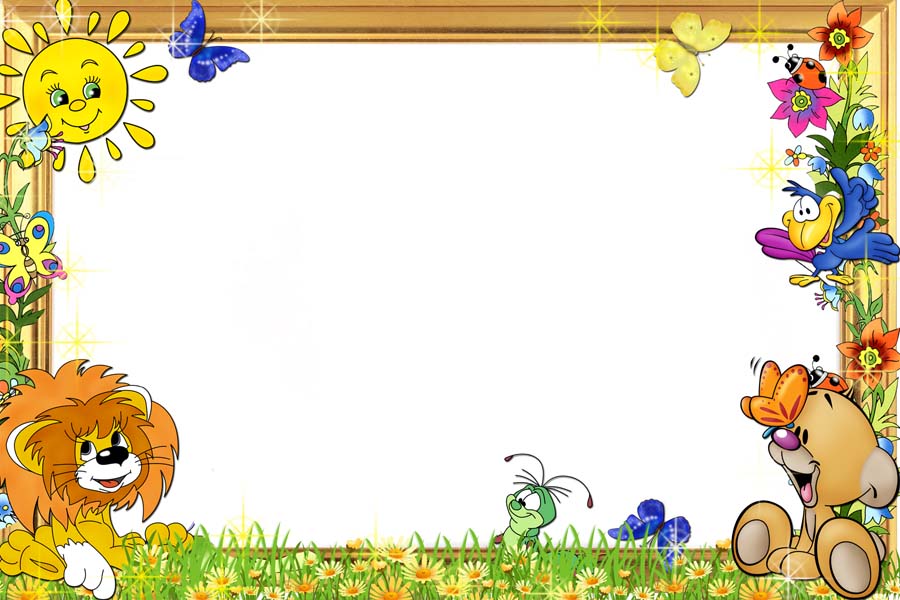 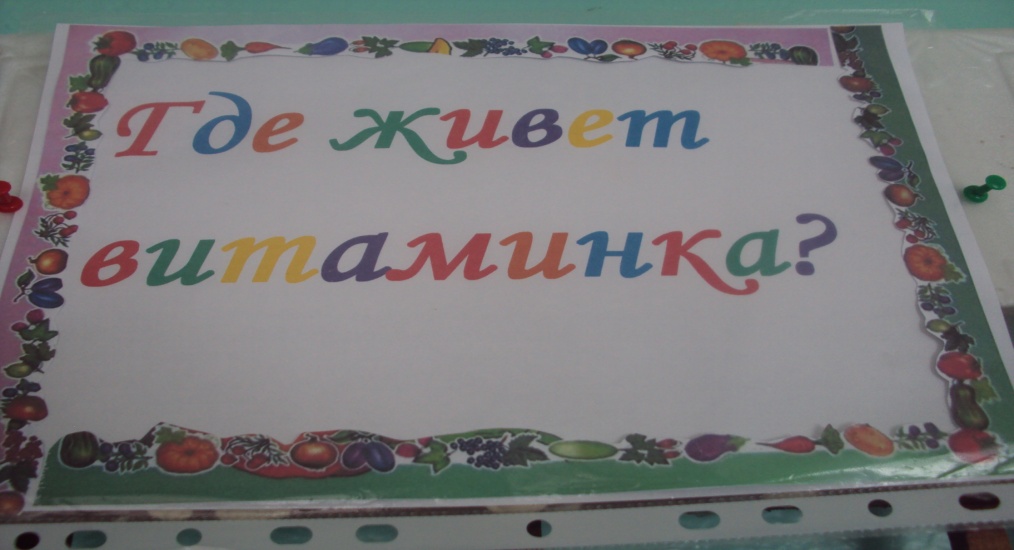 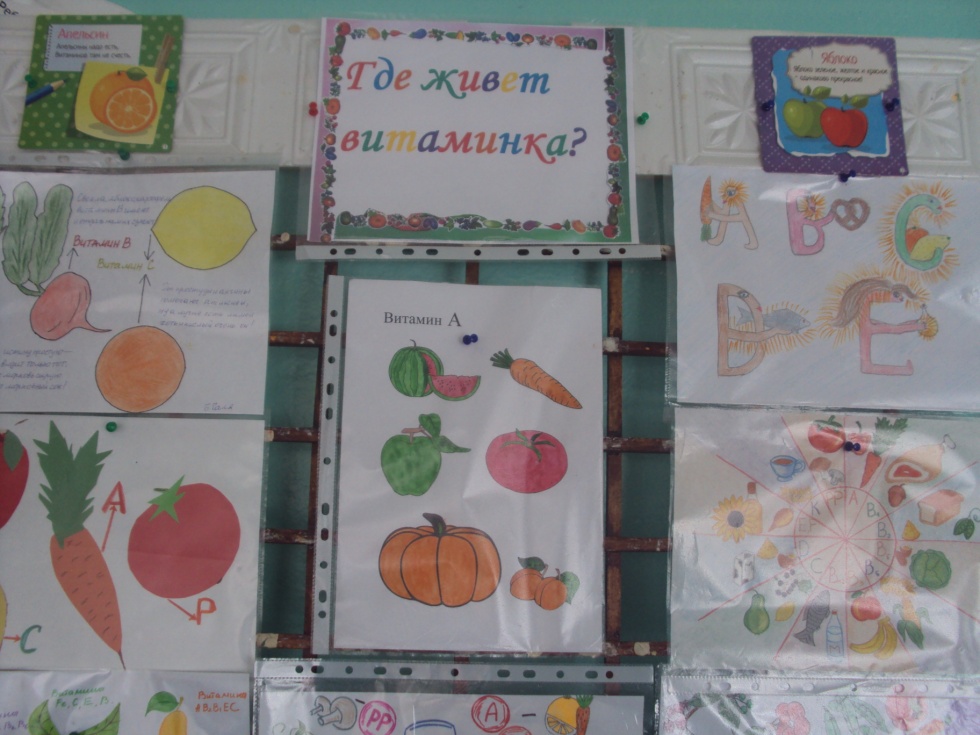 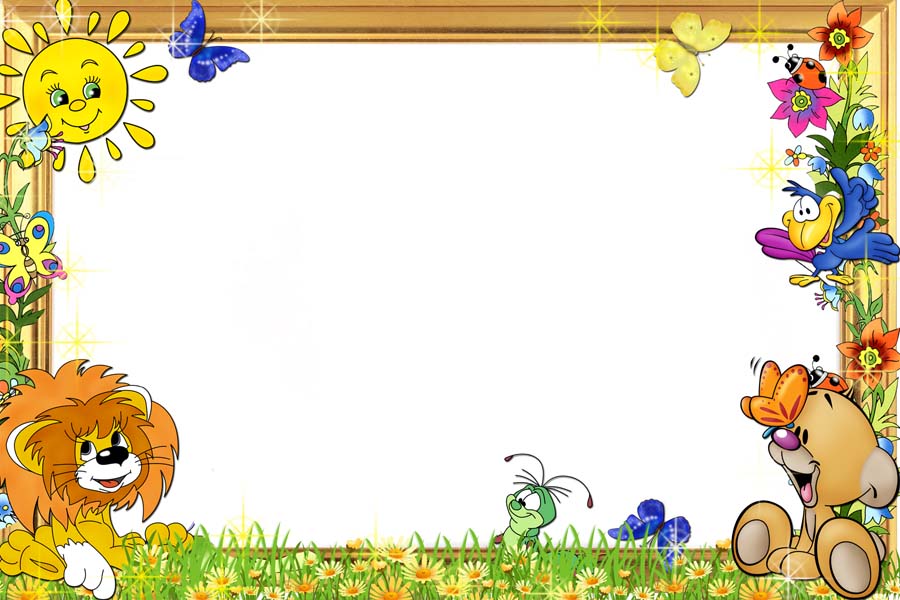 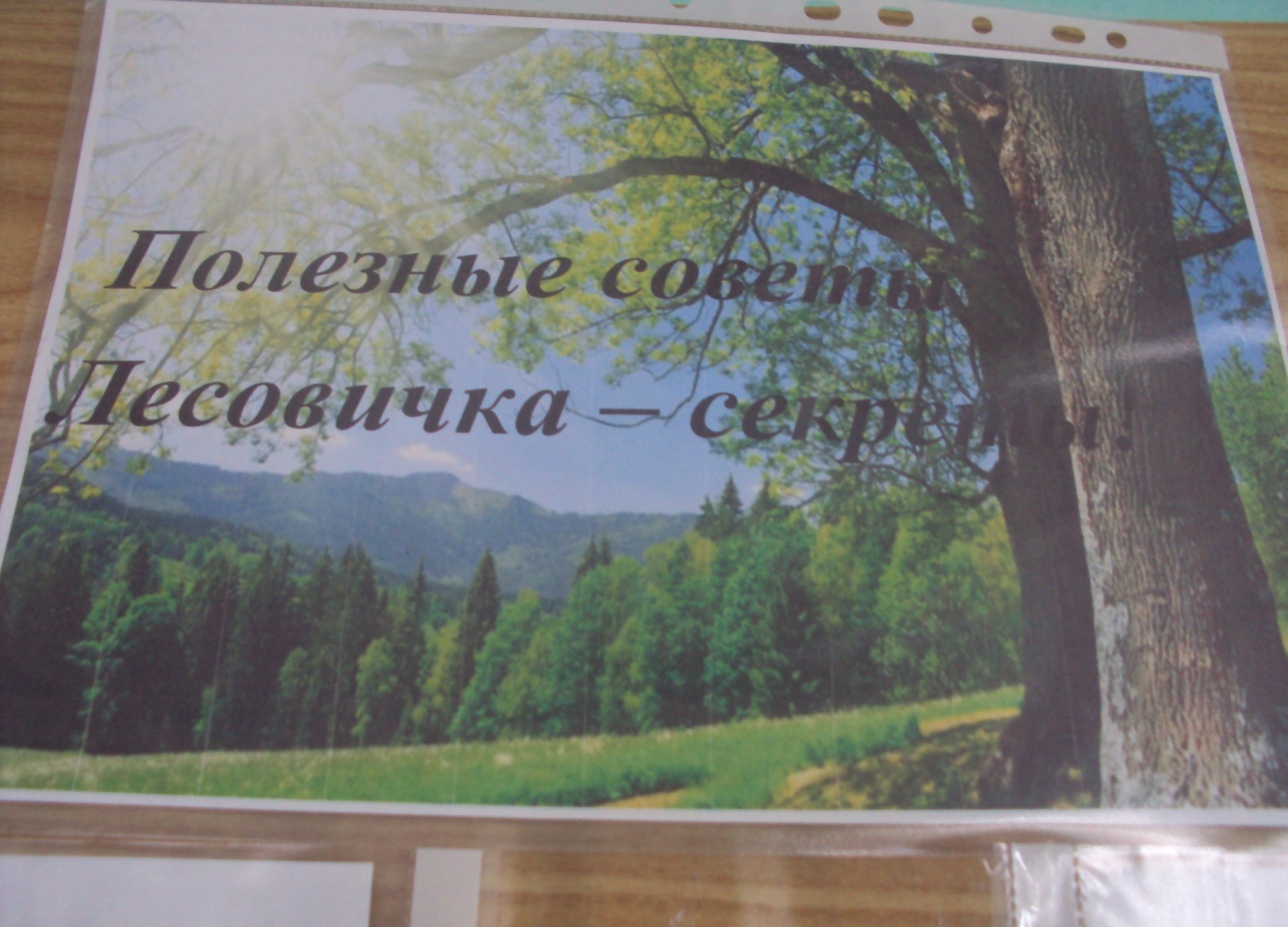 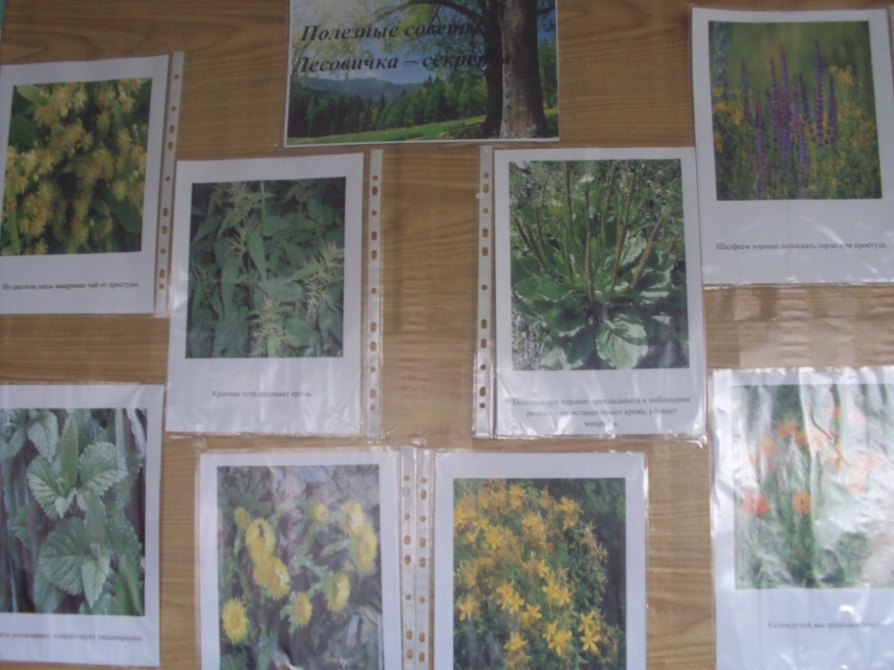 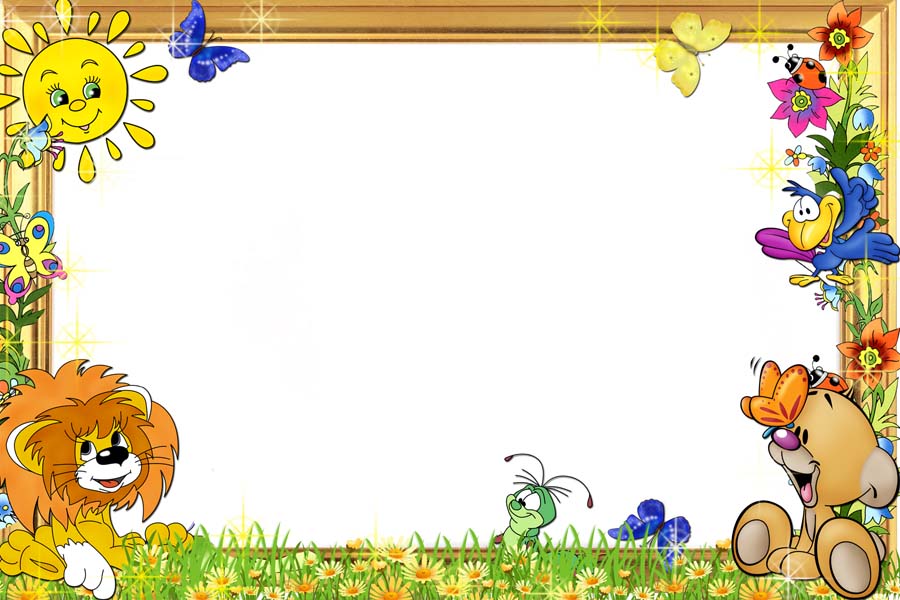 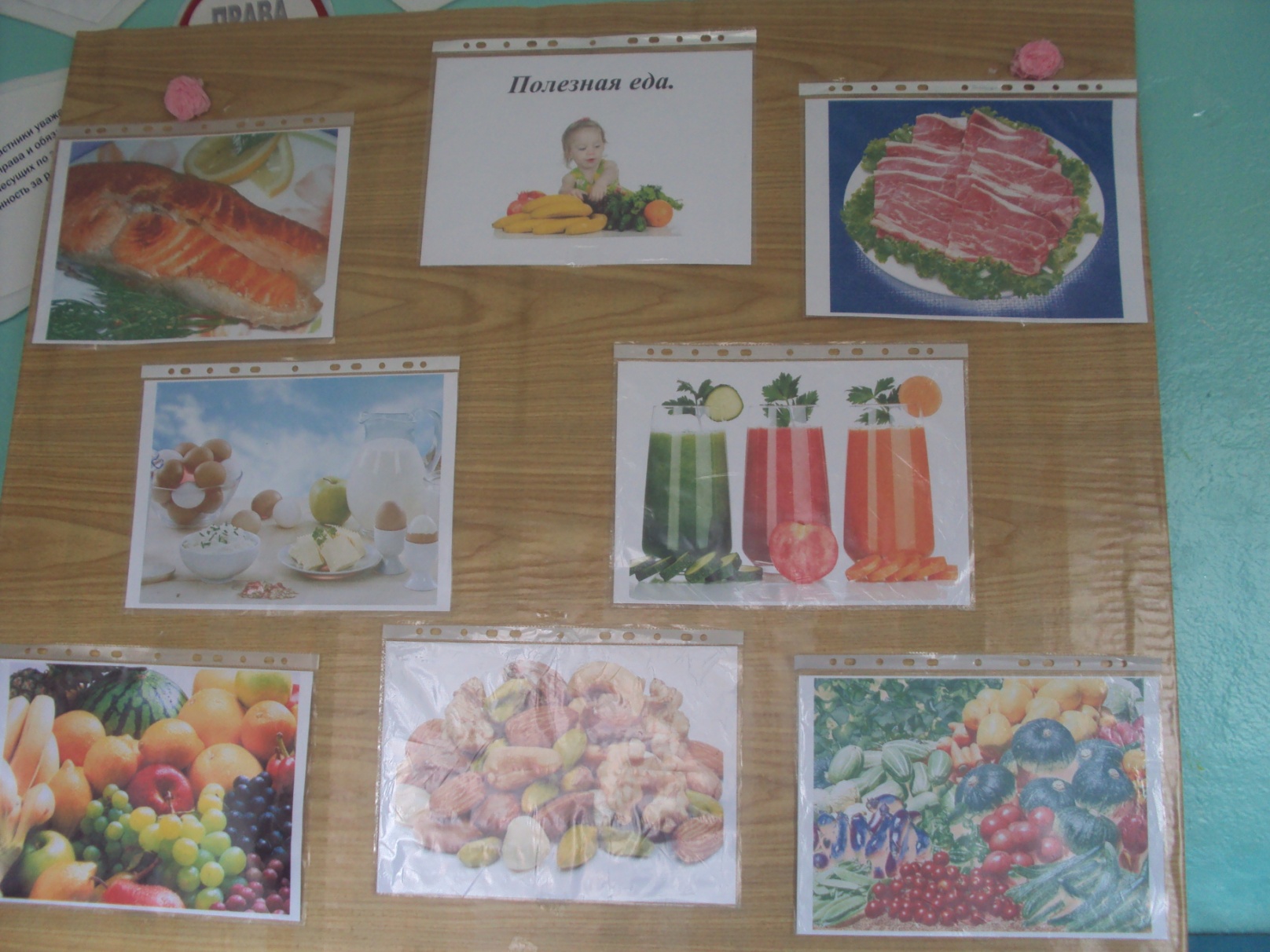 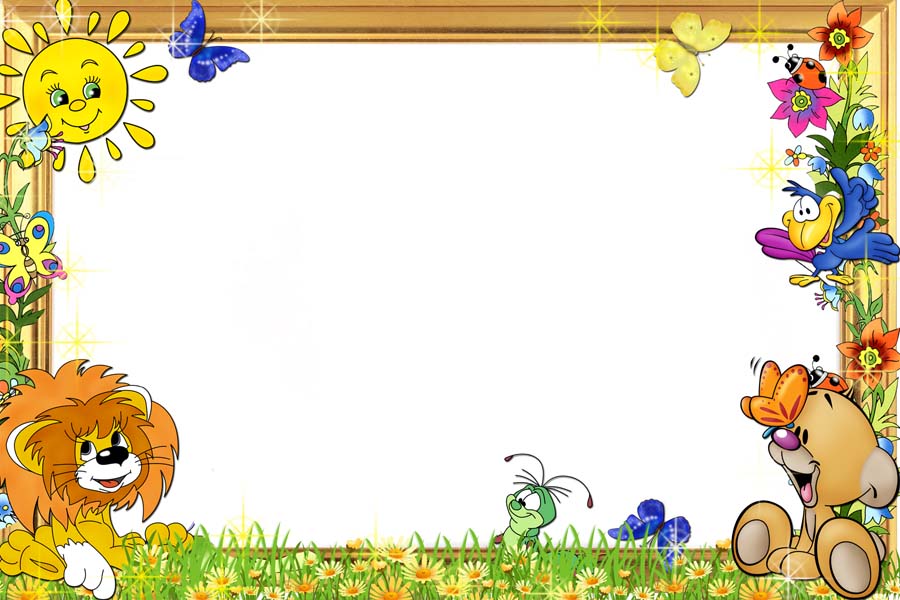 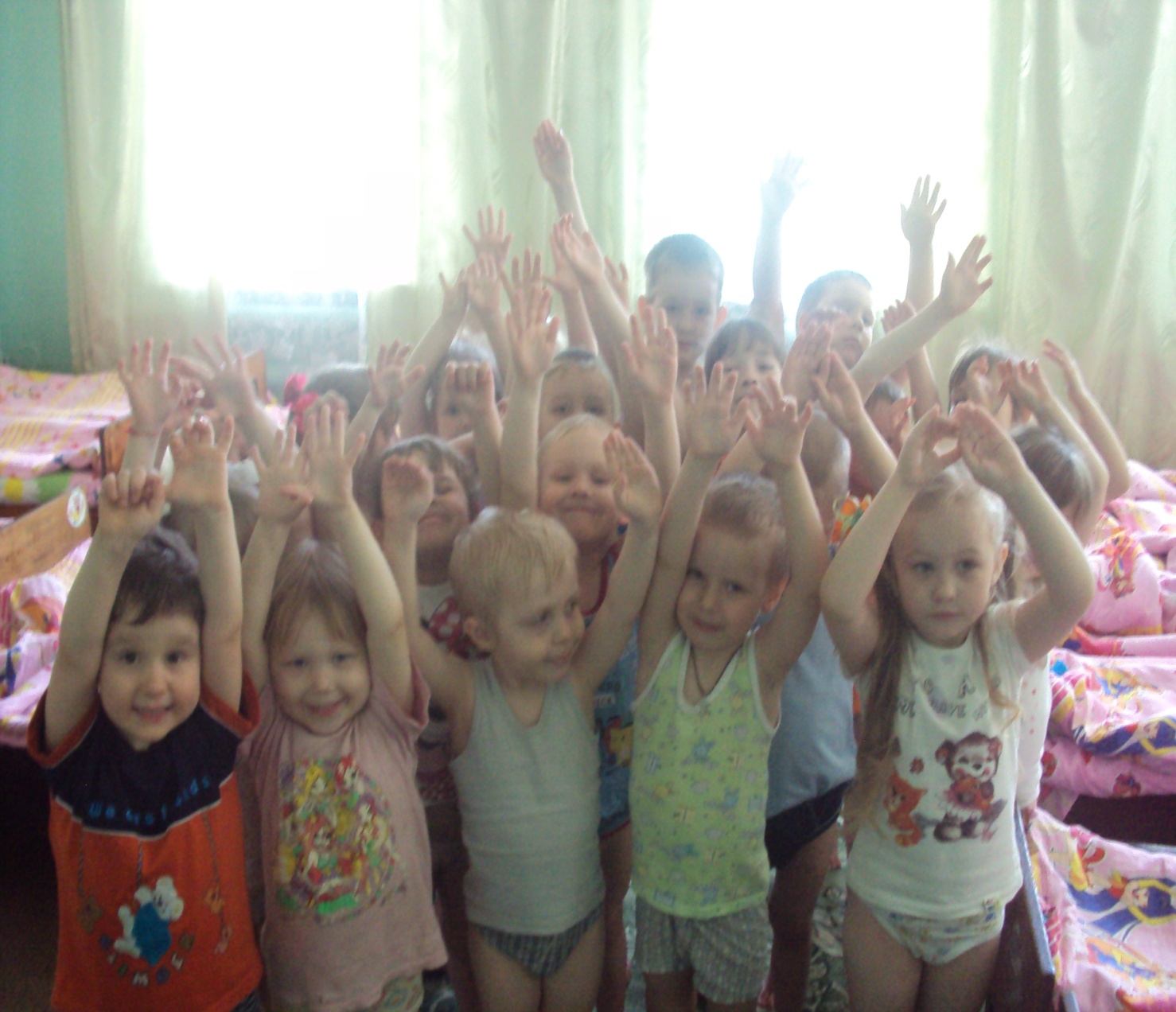 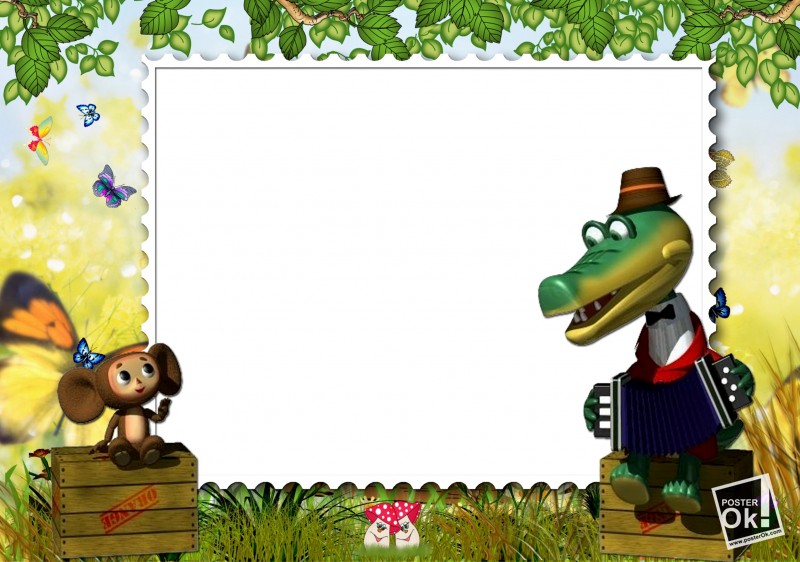 Спасибо за внимание!